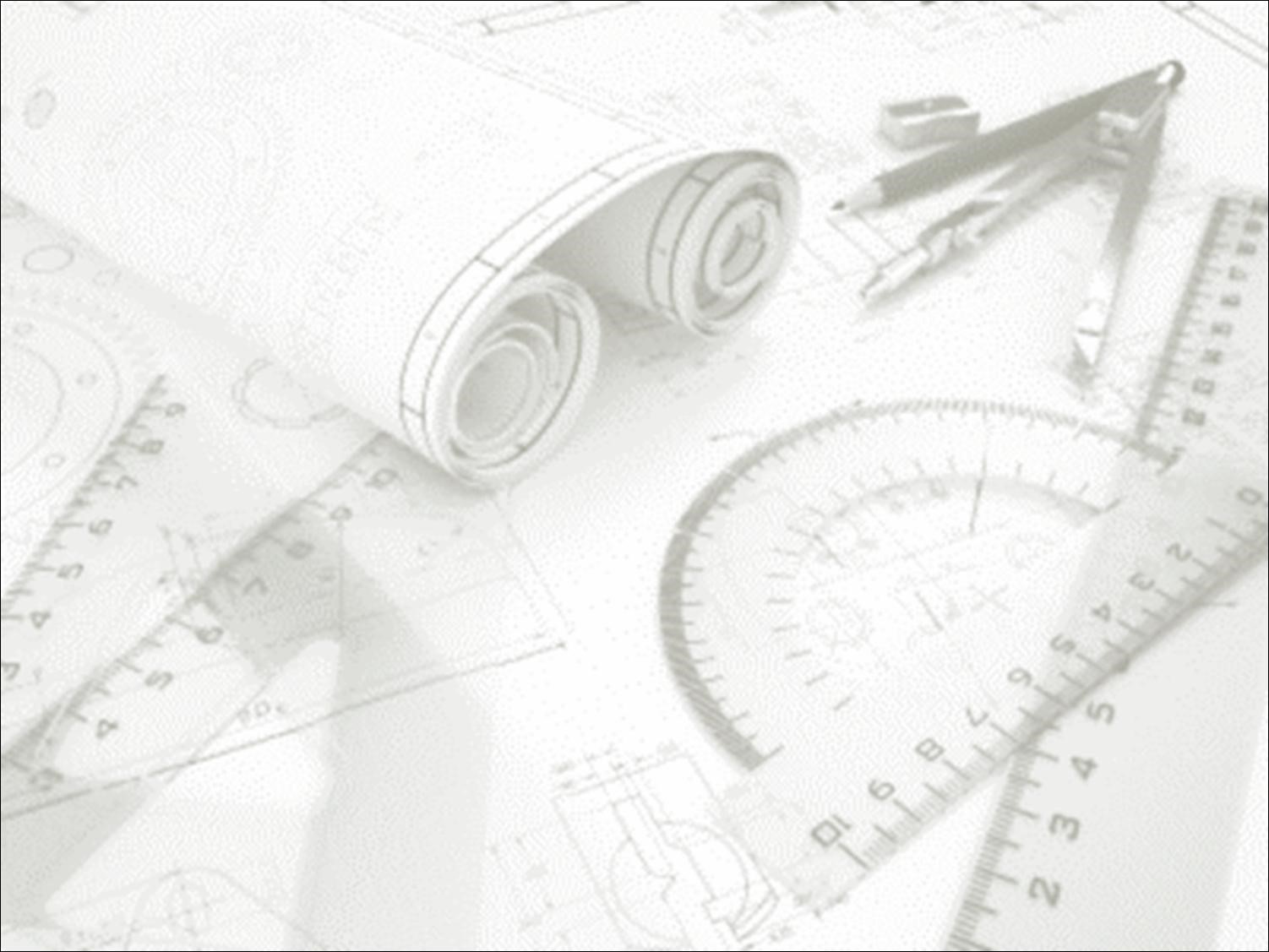 Modern ManufacturingWork Study
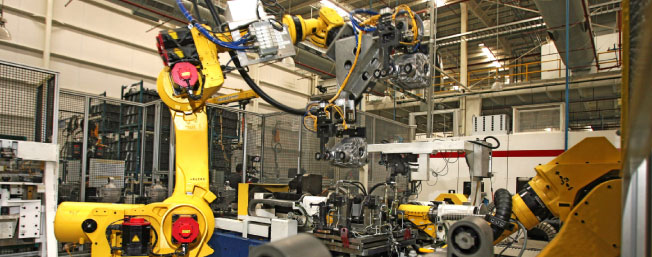 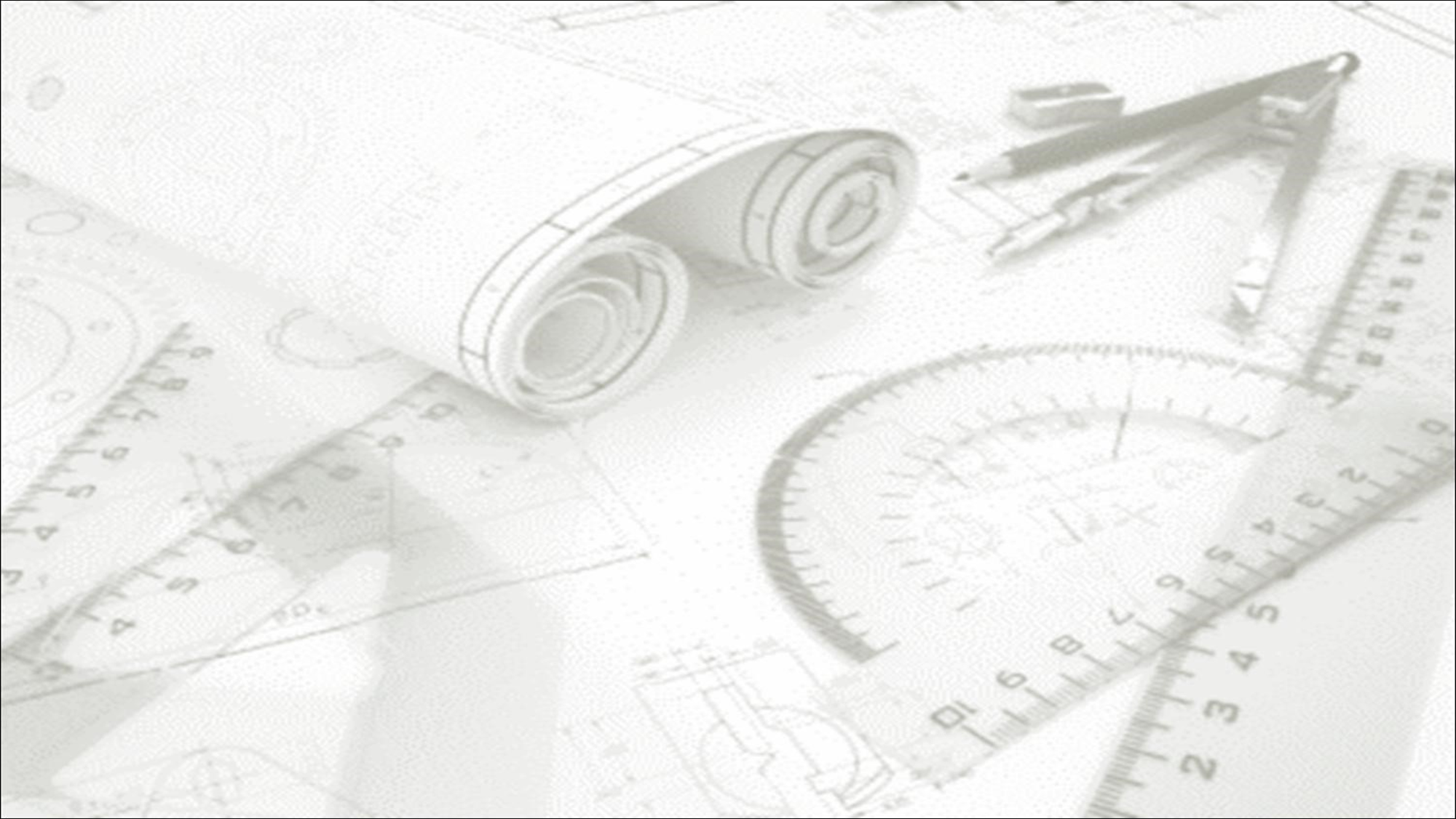 Manufacturing and the Future:
In the next decade, there will be a need for more than 3.4 million manufacturing jobs. 

Because of an aging workforce and continued job creation, 2.0 million of those jobs – nearly 60% – will go unfilled because prospective employees lack interest or essential skills.
Study by Deloitte and the Manufacturing Institute
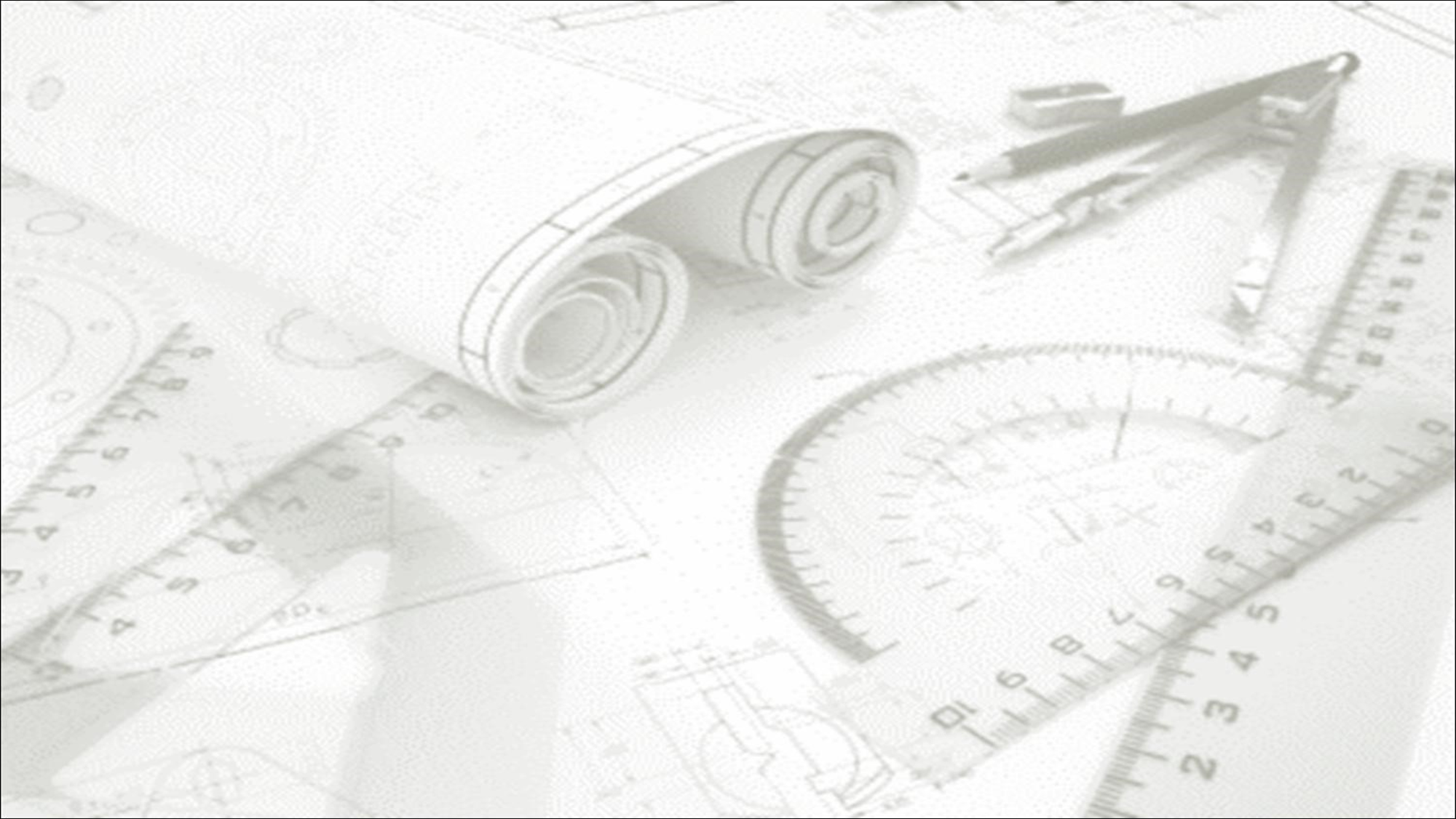 Working together to make manufacturing happen:
Engineering Technicians
Engineers
Maintain manufacturing equipment

Troubleshoot and resolve electrical and mechanical equipment failures

Installation of new equipment
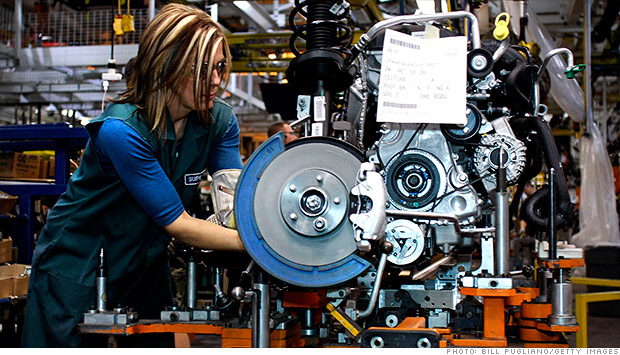 Design

Research

Development
[Speaker Notes: Stamping presses/dies, plastic 	injection molding presses/dies, casting 	dies, overhead cranes, lasers
Conveyors, lifts, robots, servo systems, PLCs, CNCs]
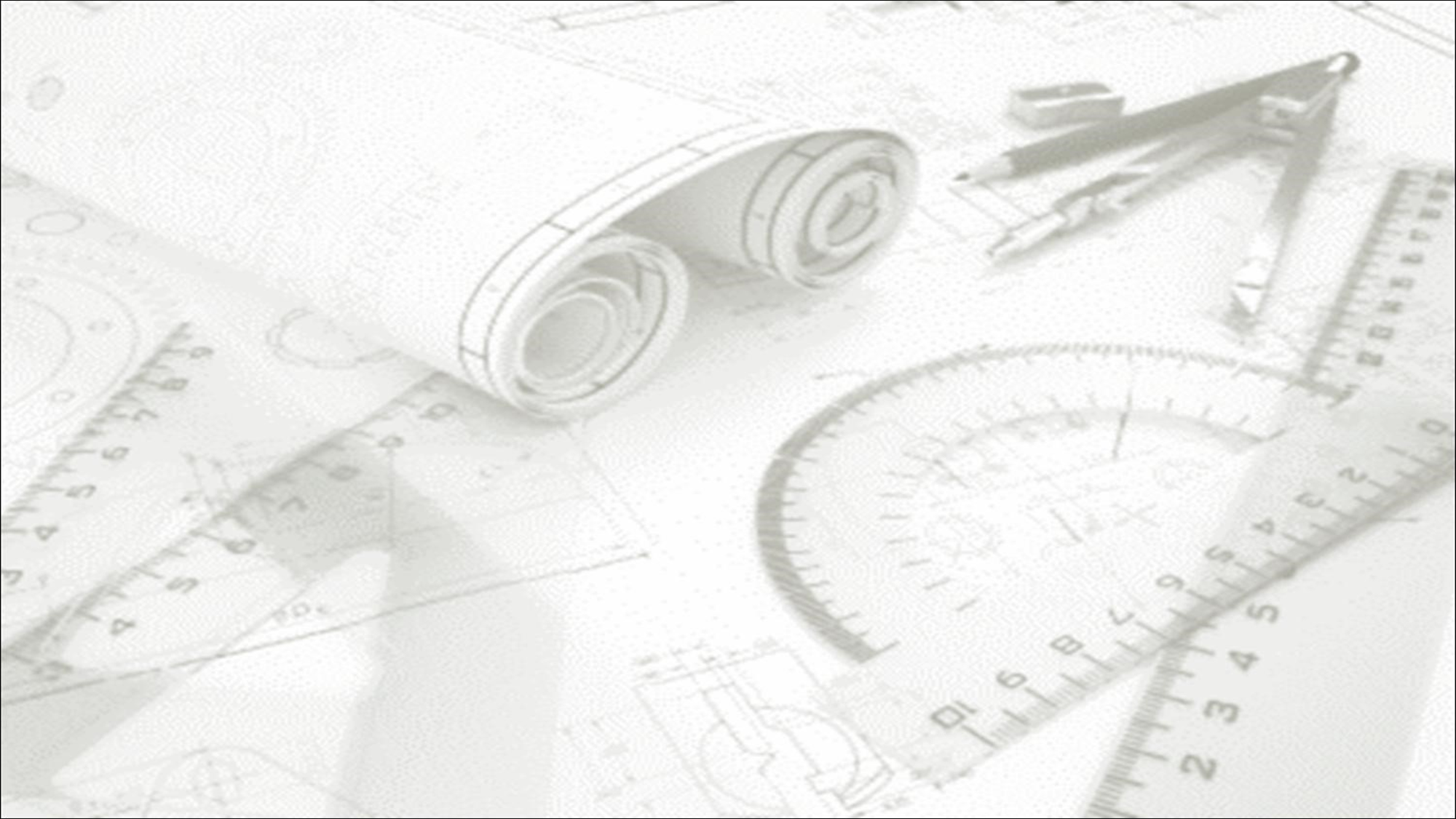 The Program: Work Study
An Associates of Applied Science in Electro-mechanical Engineering Technologies at Columbus State paired with three semesters of job experience
CSCC
Electro-Mechanical Engineering Technologies
Career in Industry
High School
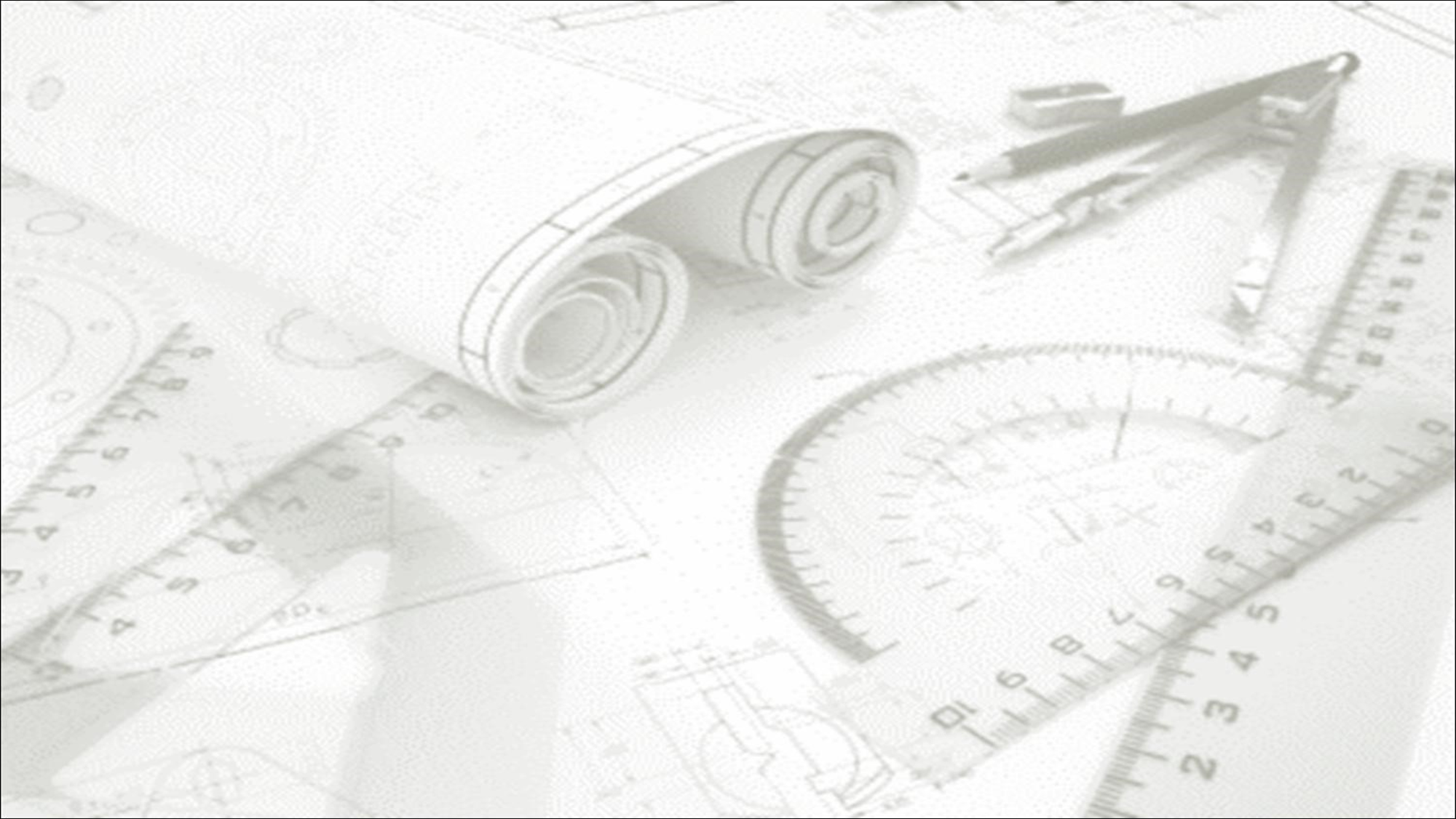 Path to Industry
College credits 
earned 
during H.S.
Summer Advance Automation Institute
Basic DC Electronic Systems
Basic Digital Sys.
Intro to Eng. Tech.
Eng. Graphics
Manufacturing
 Plant Tour
CSCC 
IST Experience
Electro-Mechanical Engineering Associates Degree
Fourth
Semester
First 
Semester
Fifth
Semester
Summer 
Semester
Second 
Semester
First Year Exp.
English
Math
Basic Mech. & Drives
Motors & Control Logic
Machine Tools
Social & Behavioral Sci.
Humanities
Manu. Mat. & Processes
CAD I
Data Acquisition Sys.
Basic AC Elect. Sys.
Computer Appl.
Tech. Writing
Physics
Control Logic & PLCS
Robotics
Intro to Welding
Interviews
BEGIN 
WORK
STUDY
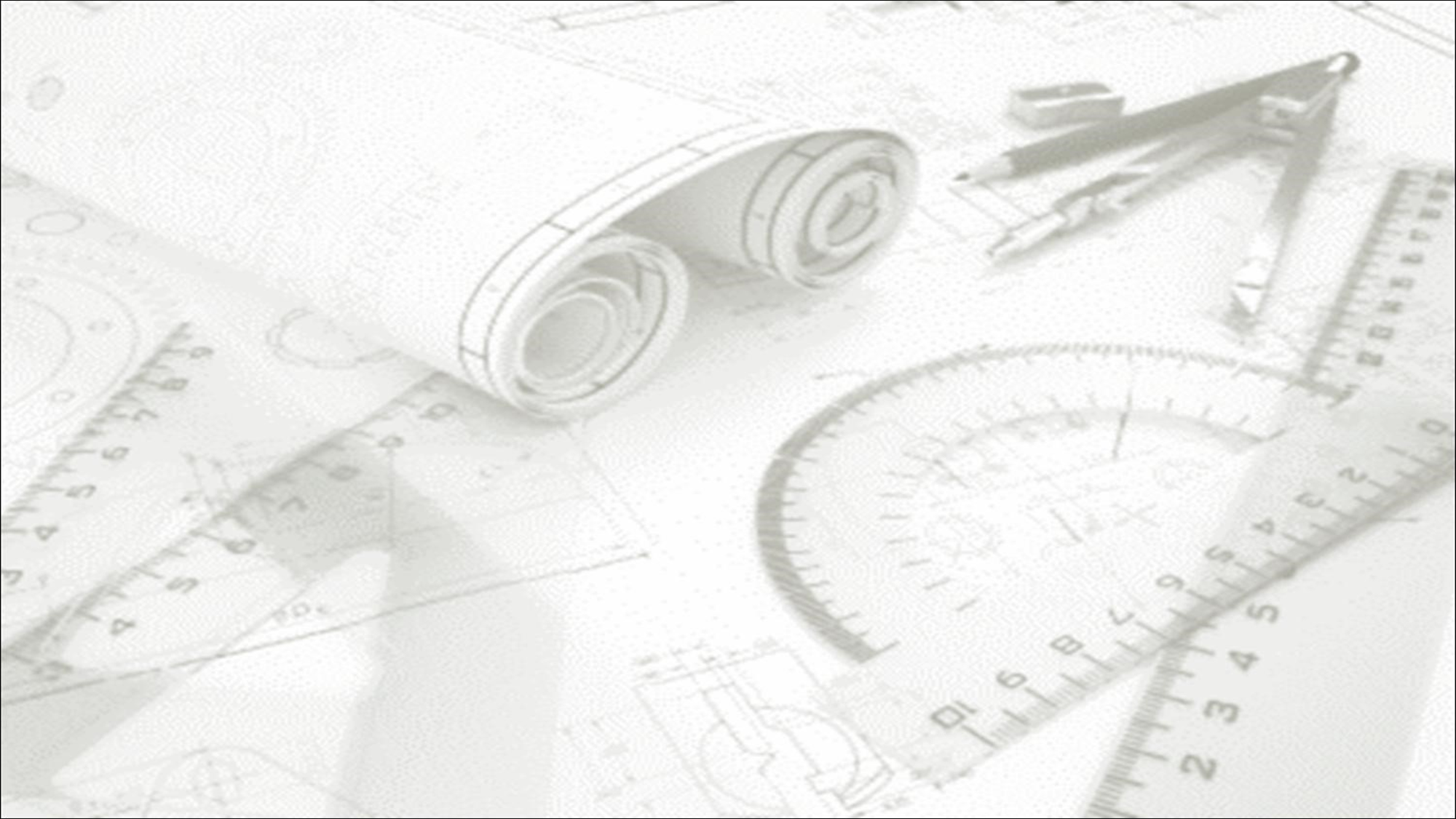 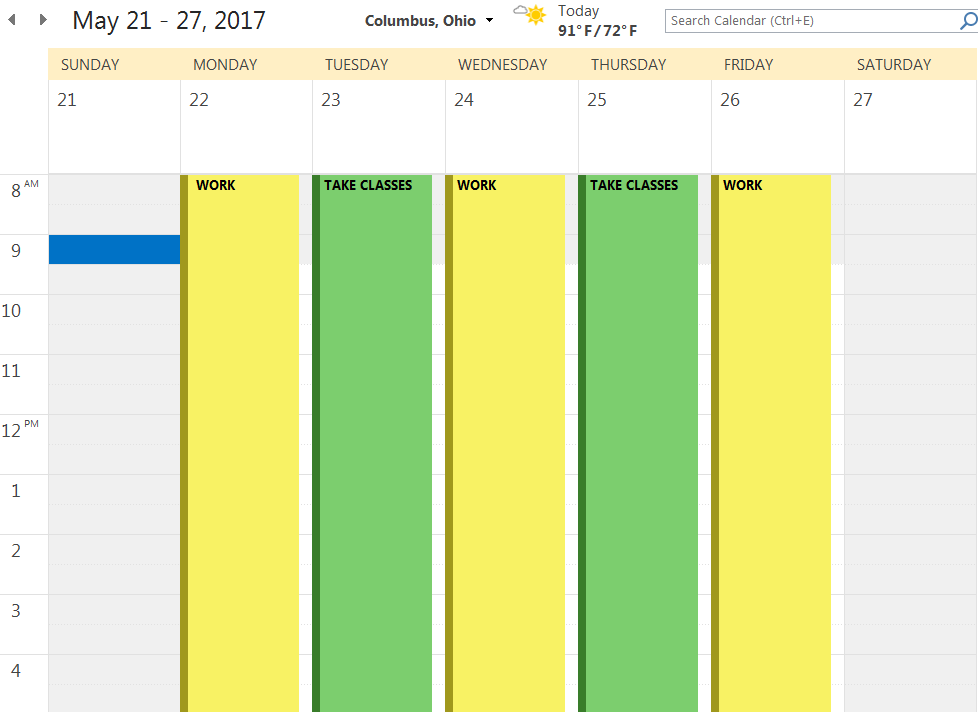 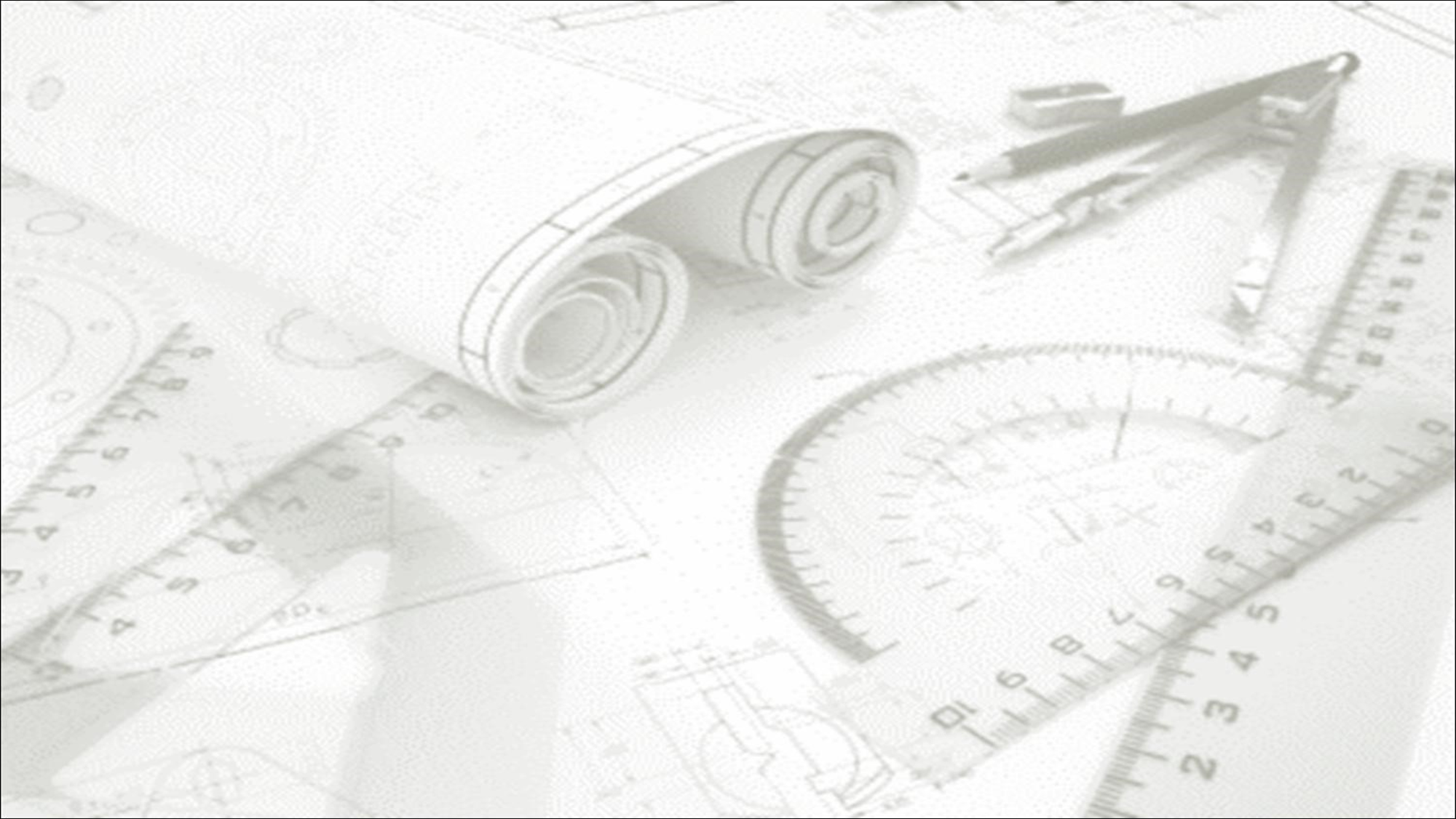 Why Pursue the Work Study Program?
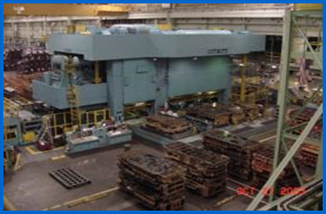 The knowledge and hands-on experience gained will prepare you for the workforce

Build your resume

It’s paid!

Opportunity for future employment
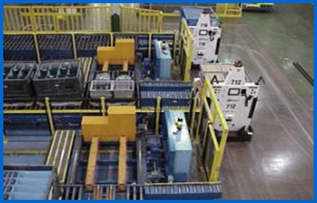 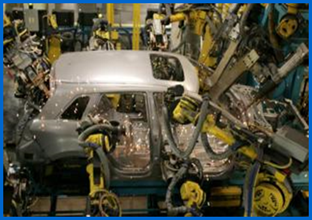 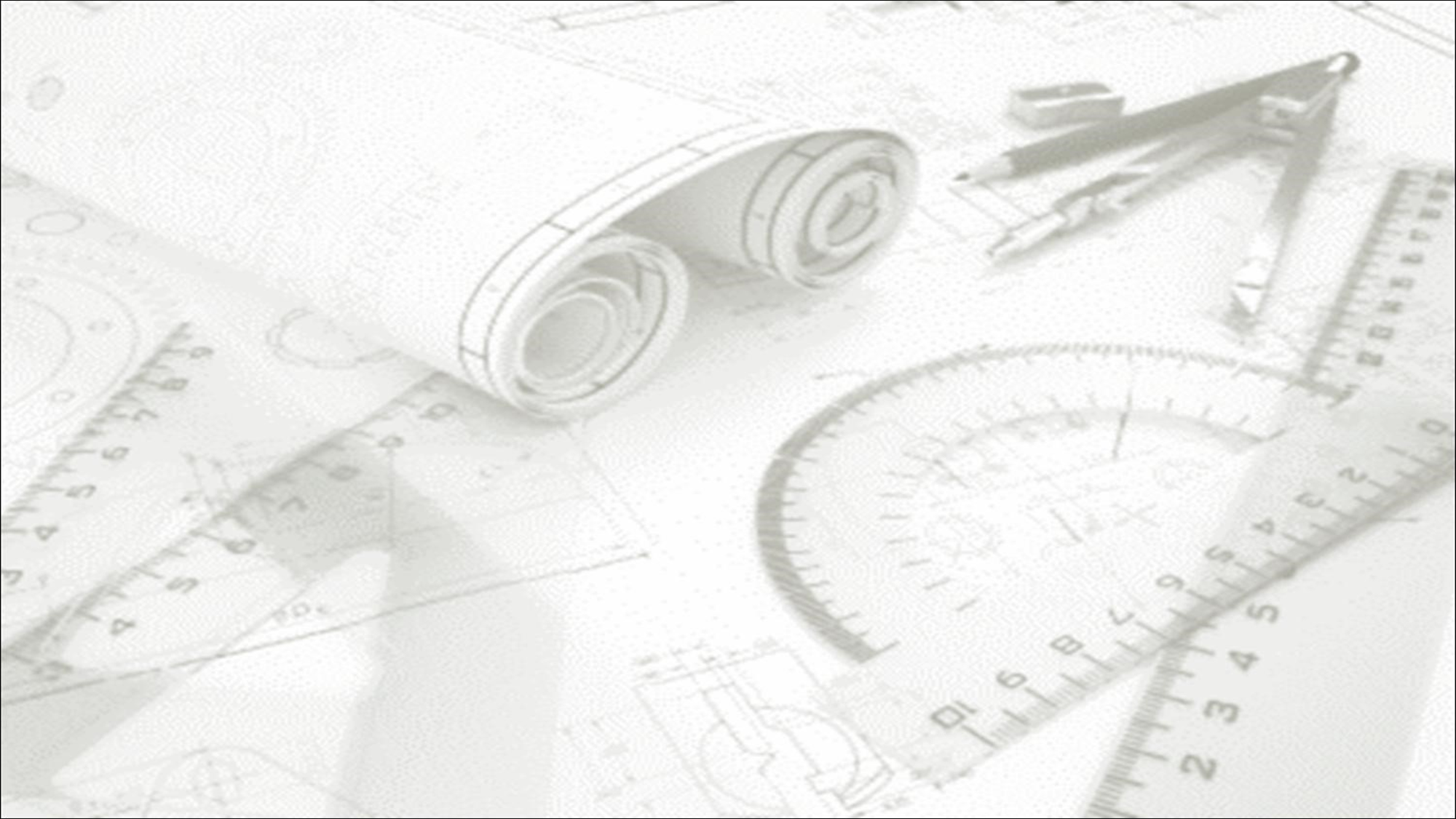 Columbus State Community College
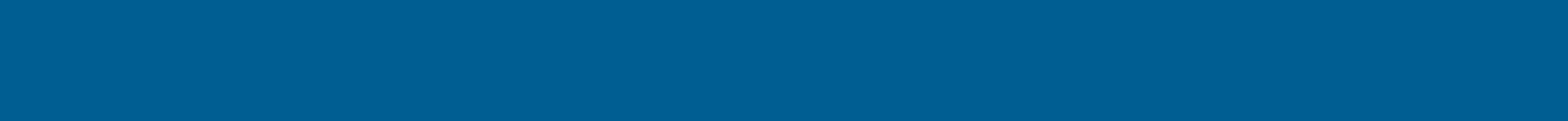 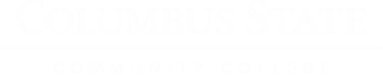 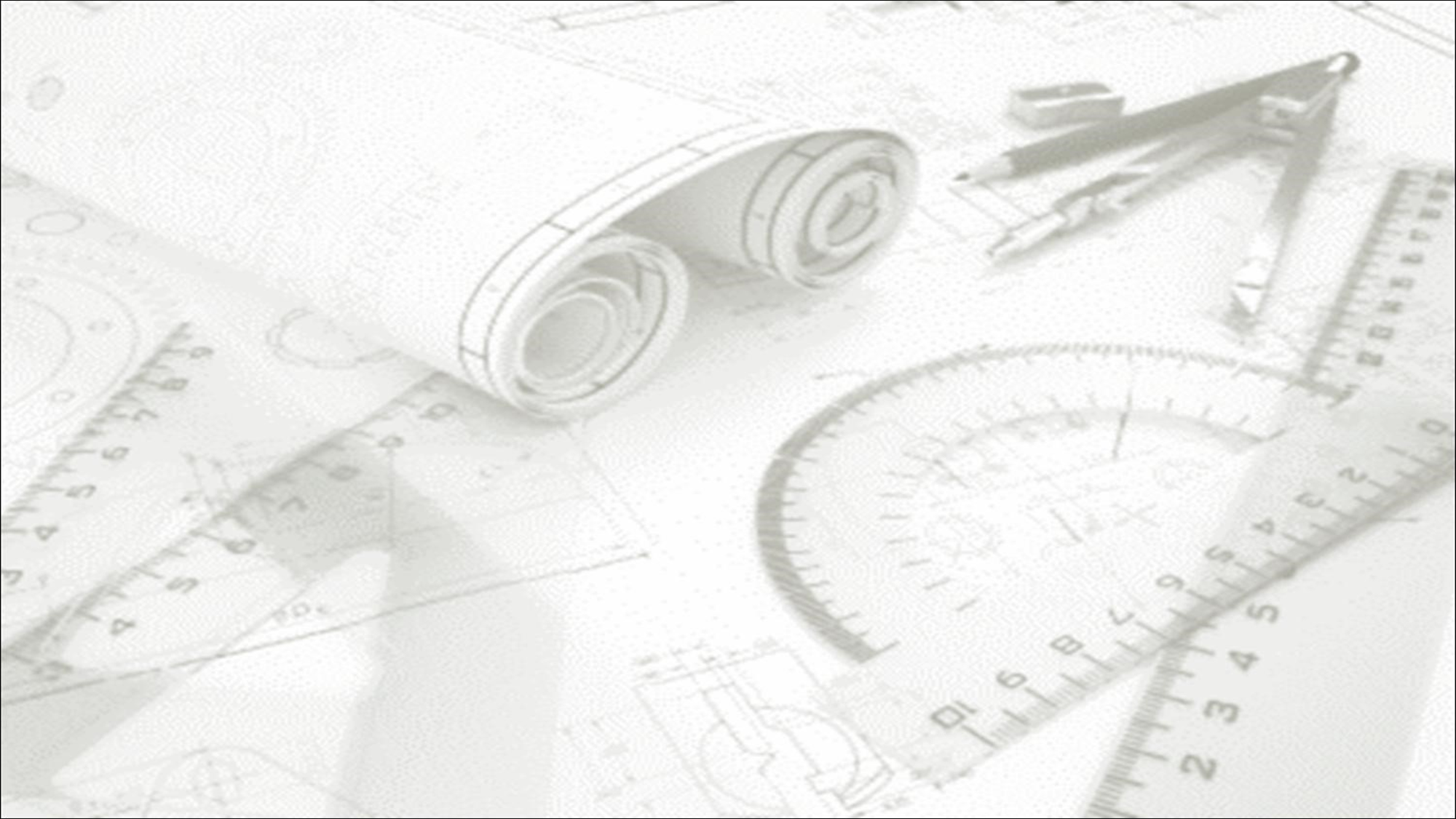 Columbus State Community College
Large college, small college feel!
Enrollment: 25,000 students

Average Class Size: 19 students (Engineering class can be as small as 12 				     students per class)
Urban Vibe:
Downtown Columbus (although we have branch campuses too!)

Diverse student/employee population
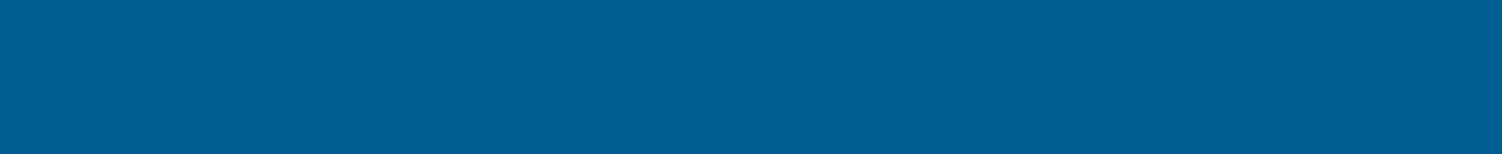 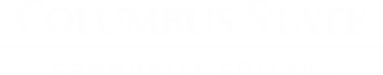 [Speaker Notes: More than 89 countries are represented in our student body]
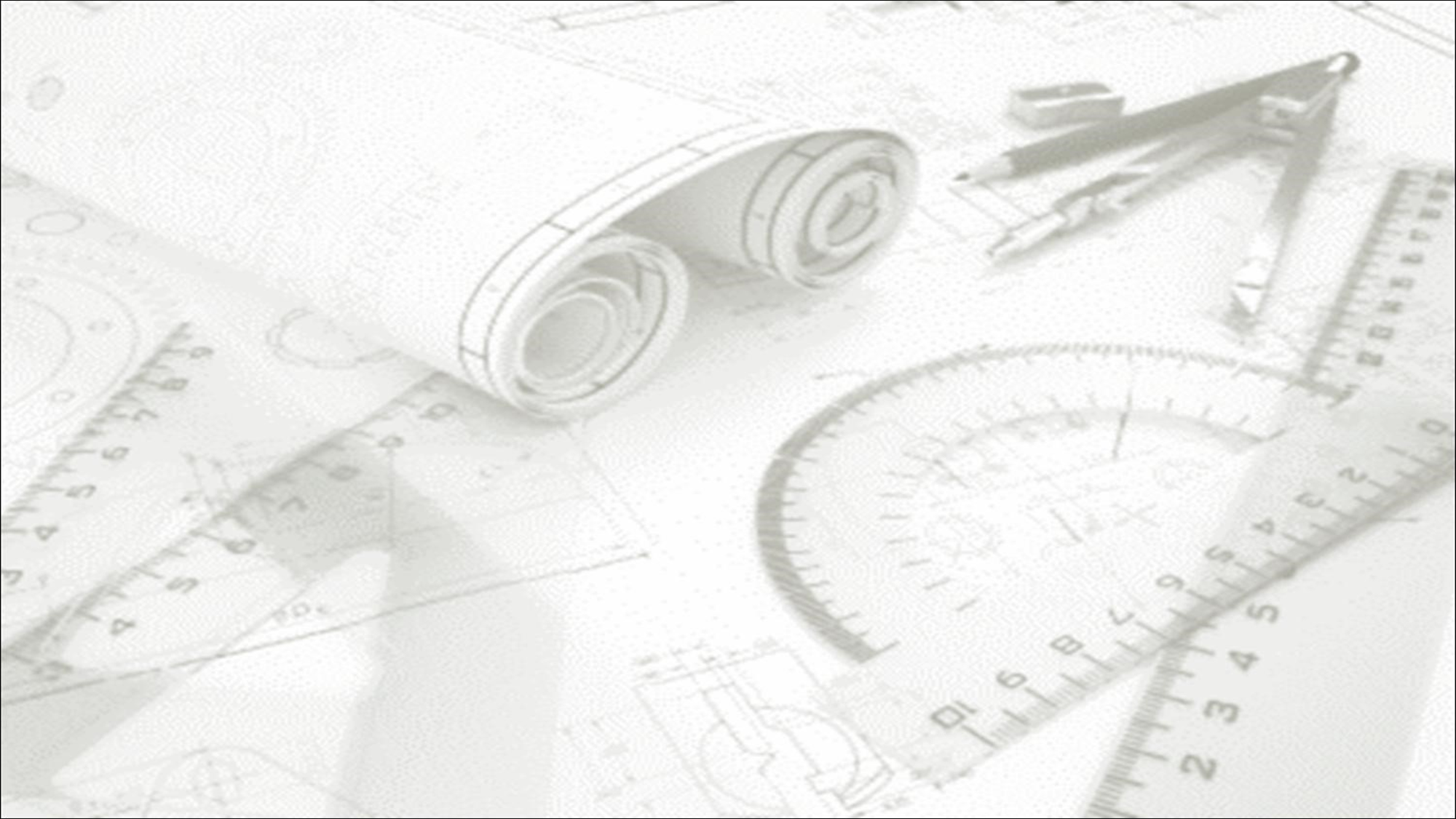 Dollars and Cents:
Pathways help students emerge from college with less debt because:

They earn a salary during the internship

Have employability upon graduation

May be eligible for tuition reimbursement once hired full time for future degree
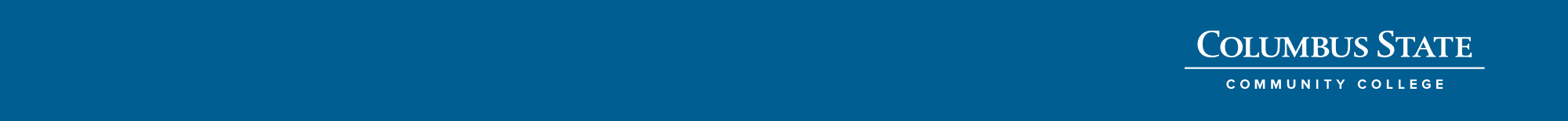 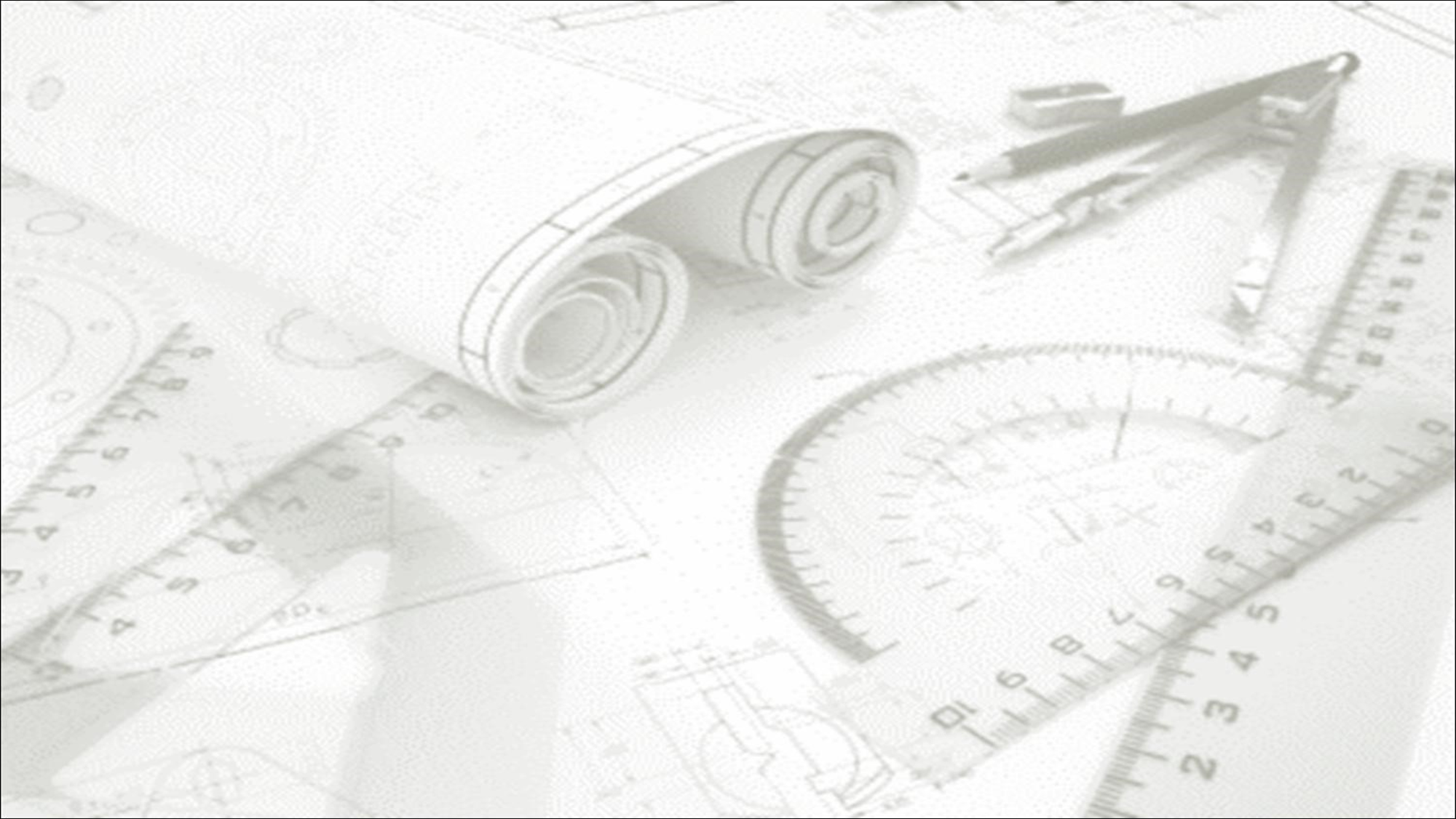 Industry Partners
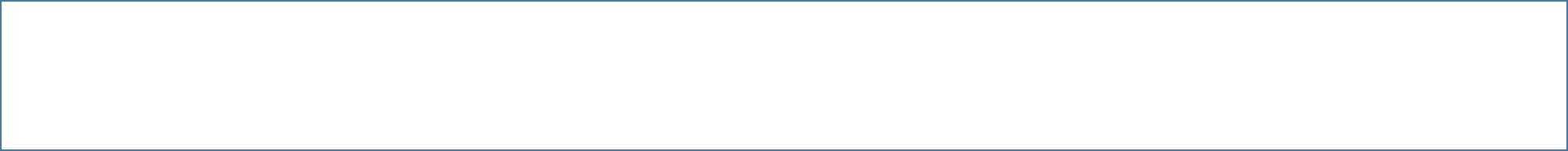 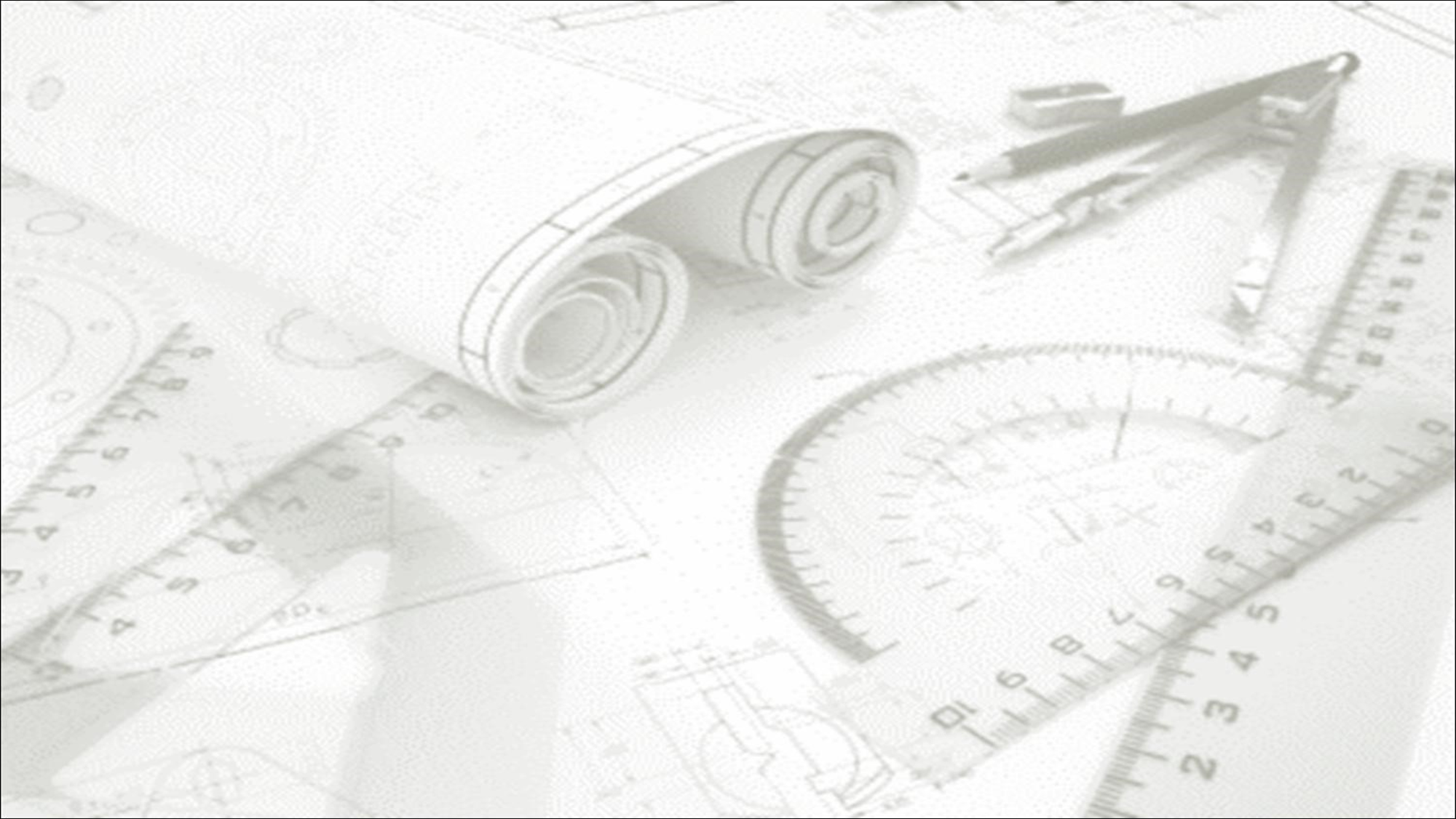 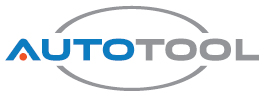 AUTOTOOL Overview
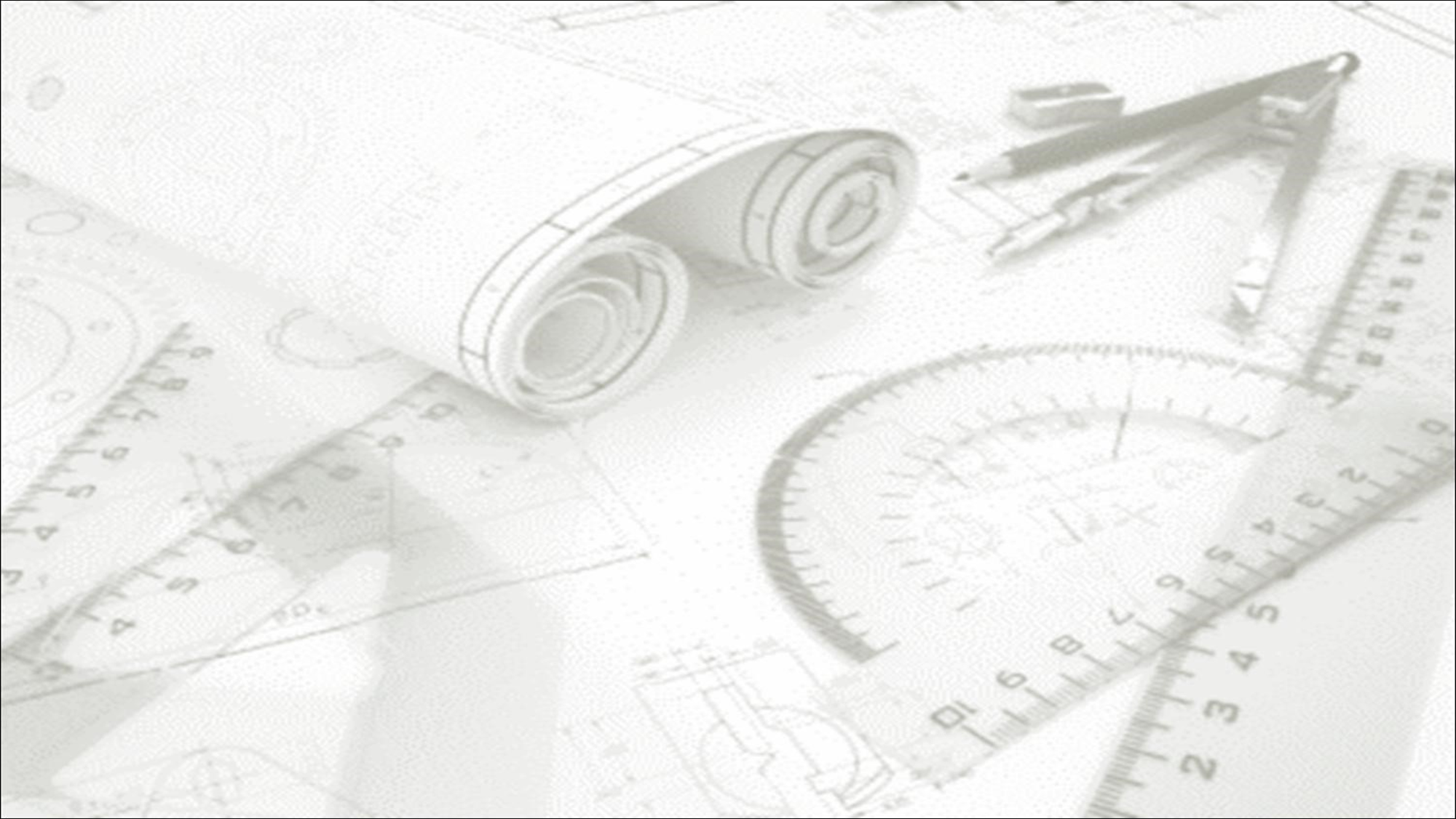 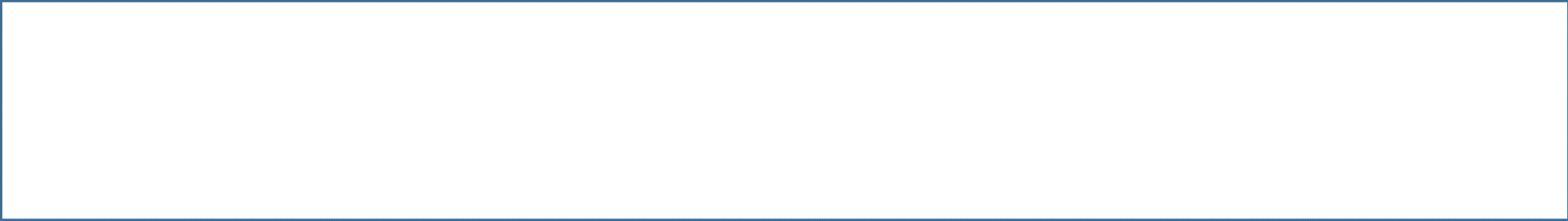 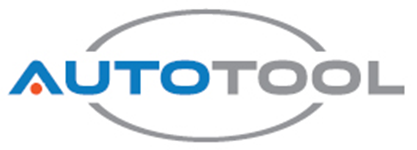 Student Experience

Project based

Bulk of our work is in the automotive industry working on lines for models that won’t hit the market for 2 years
50% Honda and Honda suppliers
Other 50% spread out through the rest of the automotive industry

Green-energy
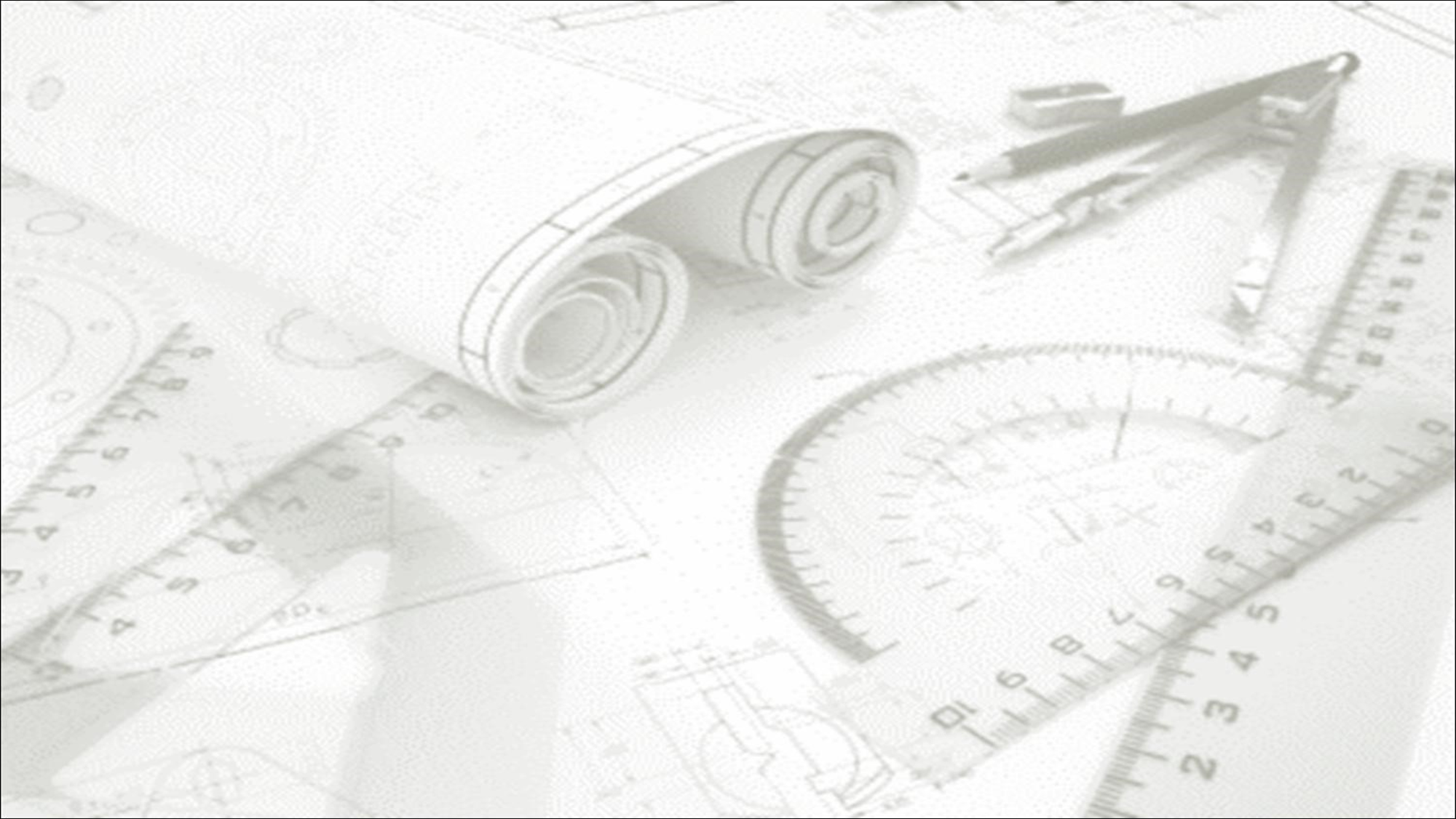 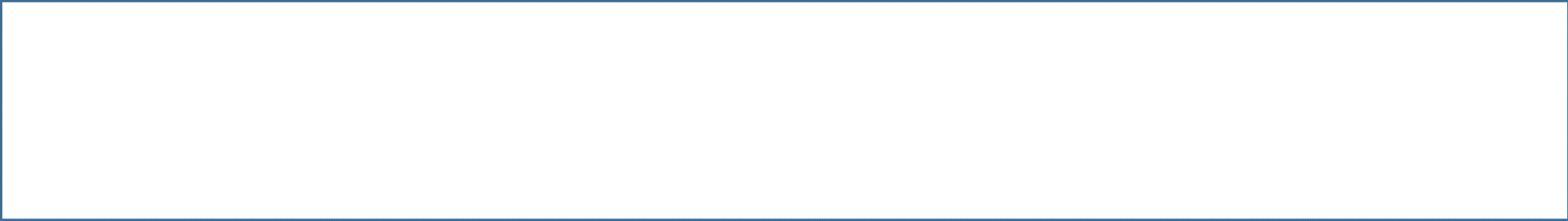 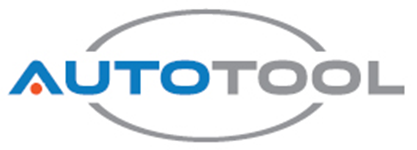 Students will get experience in every step of the process
Mechanical design
Electrical Design
Robot Programming and Integration
Writing programs for CNC
Mechanical Assembly 
Electrical Build

Watch an idea become a finished product
[Speaker Notes: * Starting salary: $13.00
o Average Salary for Mechanical Engineering Department: $62,000.00
o Average Salary for Electrical Department: $57,000.00
o Average Salary for Fabrication Department: $40,000.00]
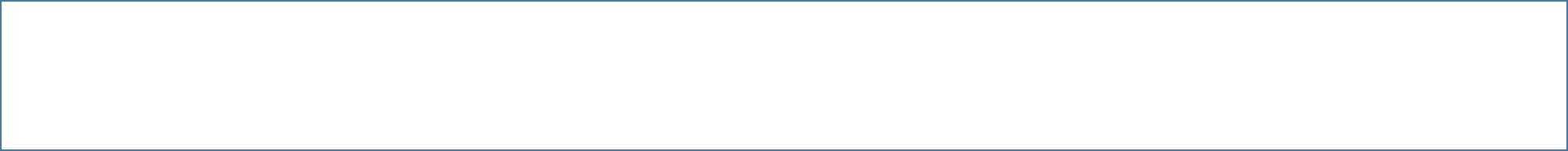 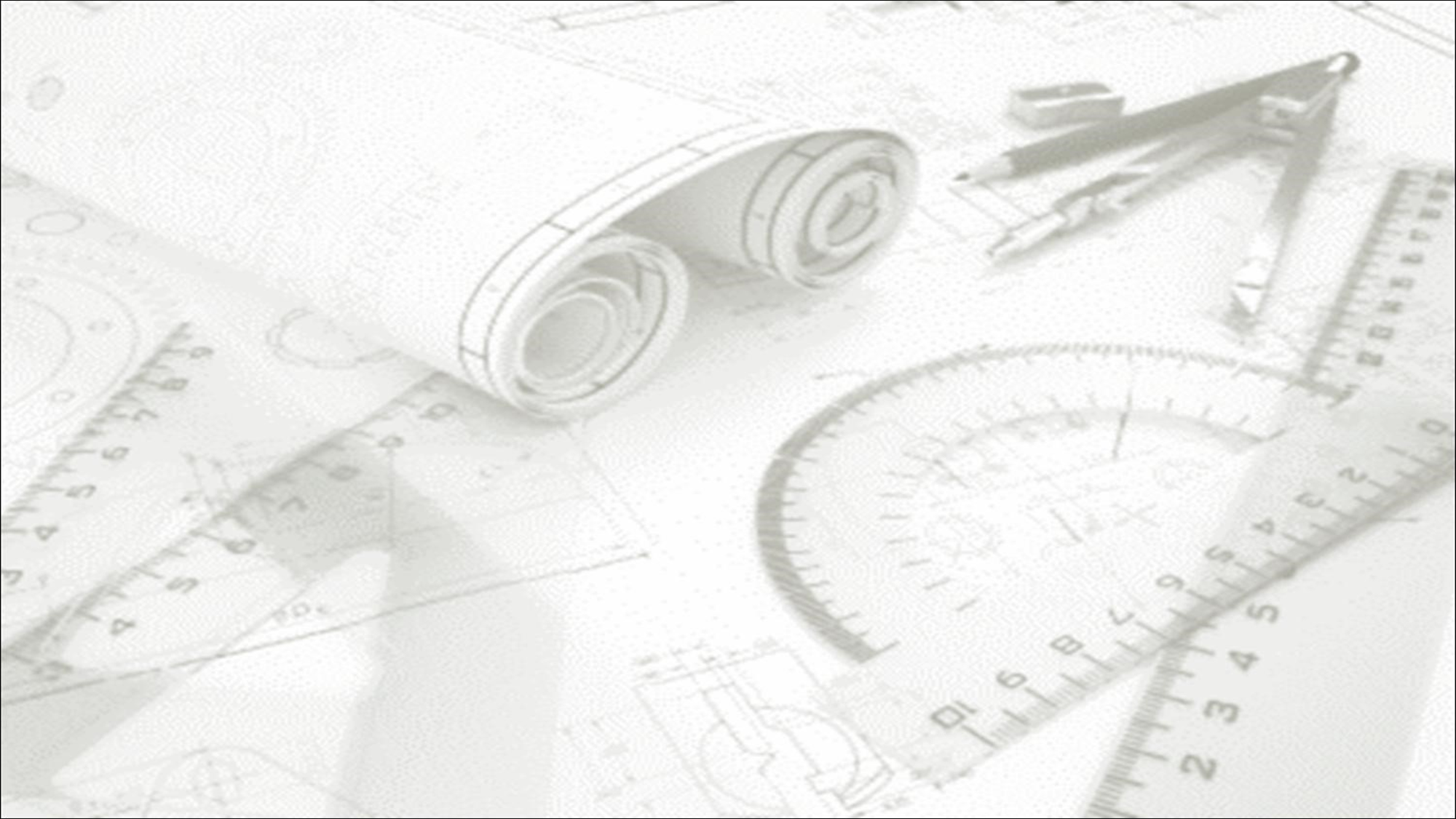 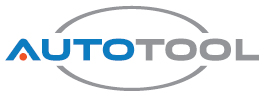 Autotool eligibility requirements
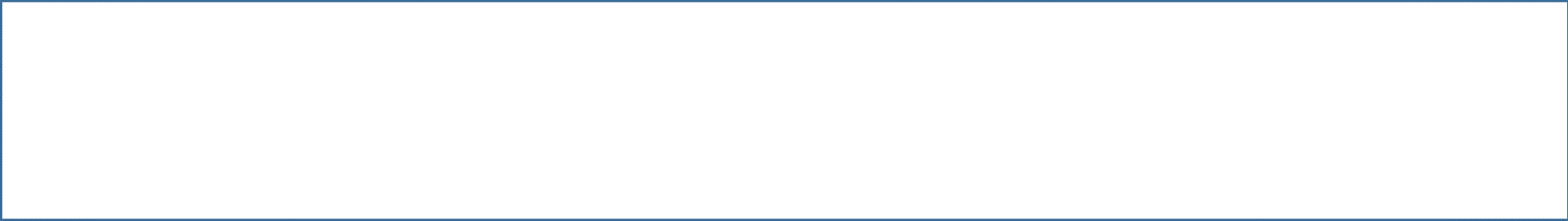 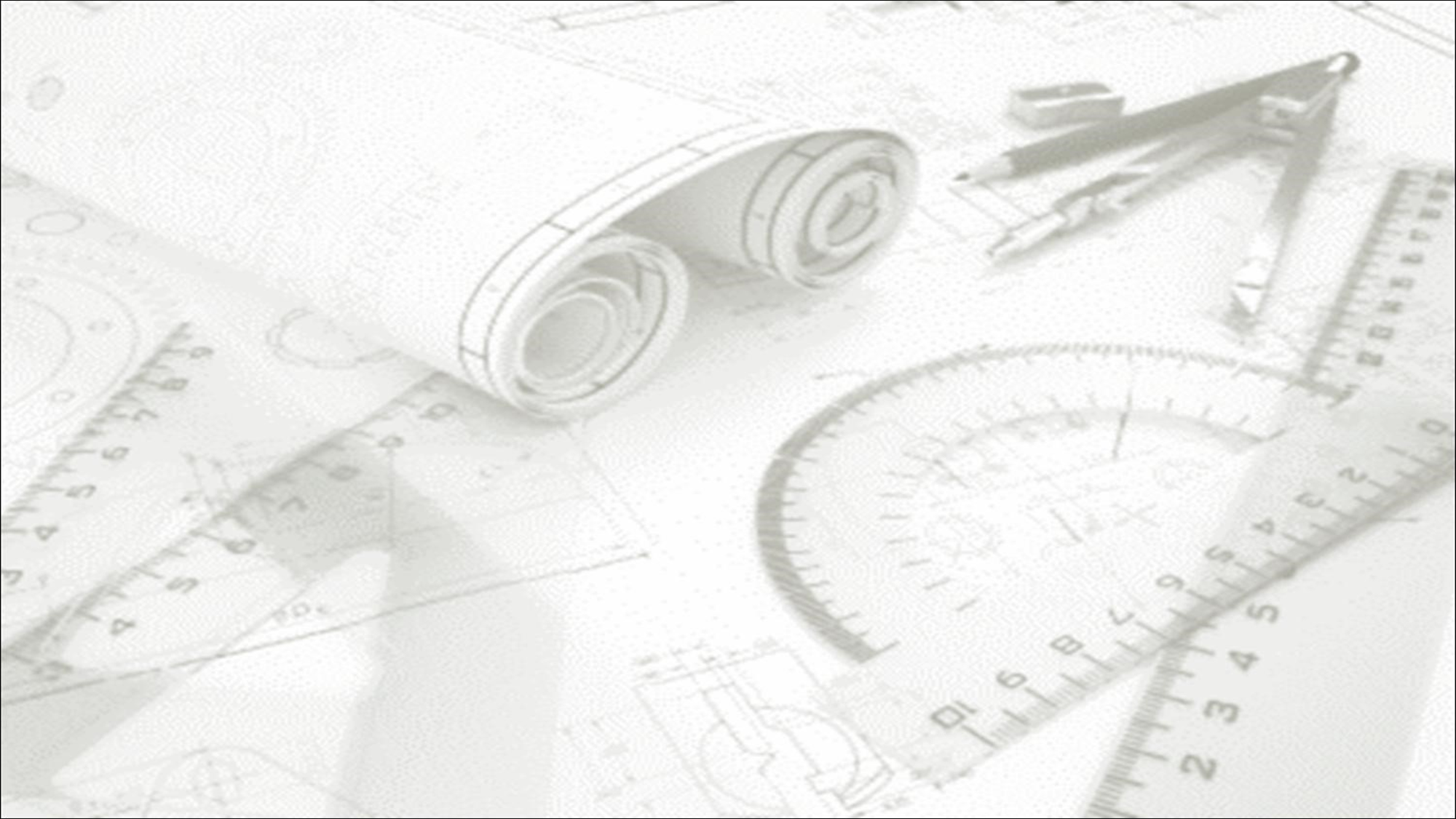 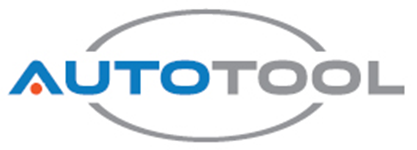 AUTOTOOL VIDEO
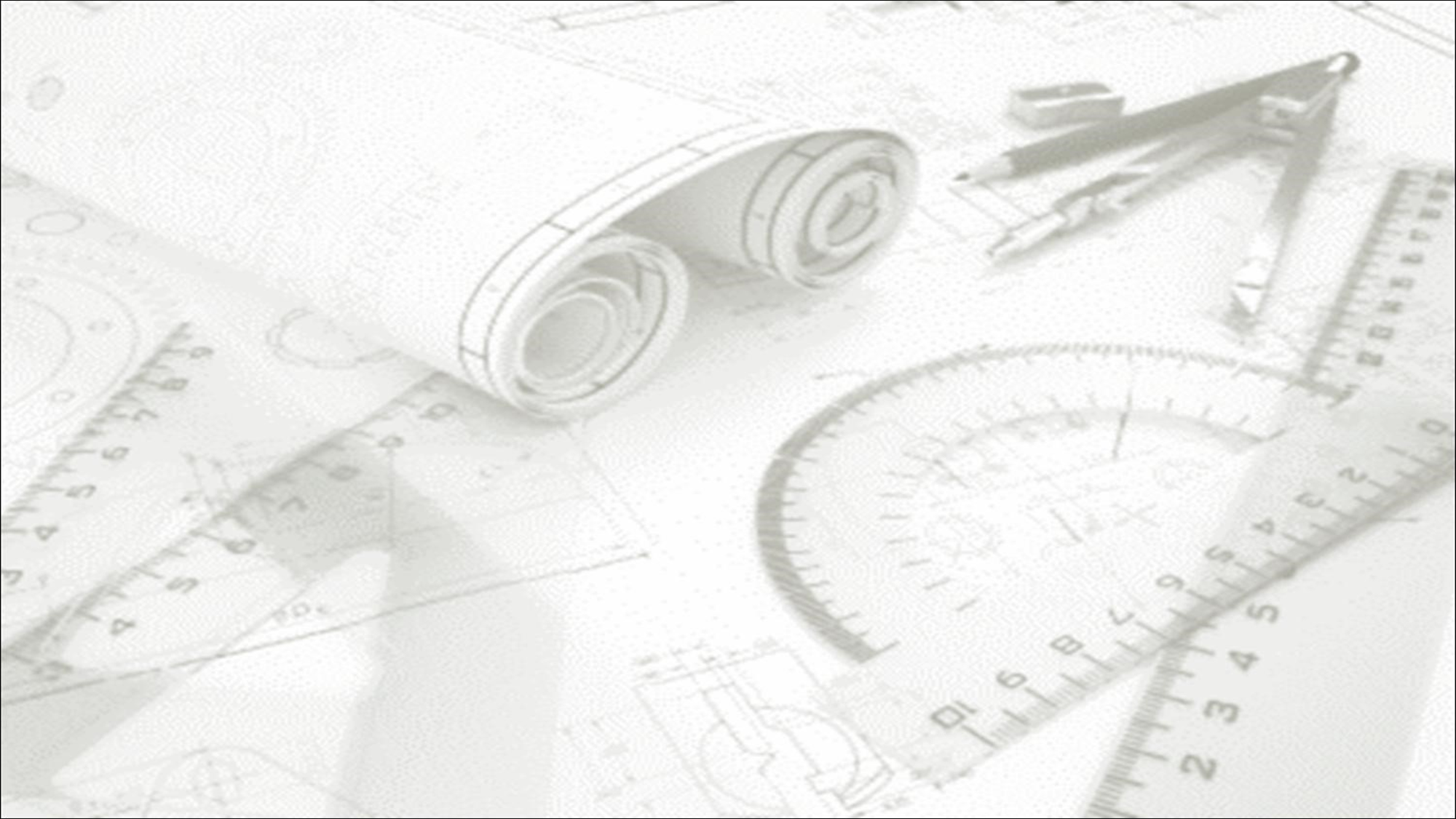 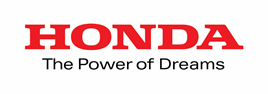 Honda Overview
Products & Production
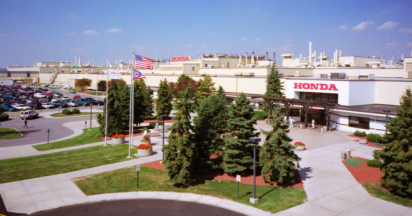 Honda of America Mfg.
Accord Sedan
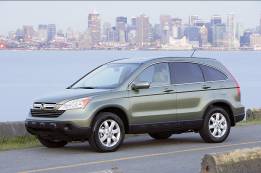 CR-V
Acura TLX
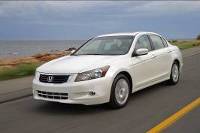 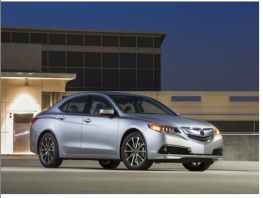 Accord Crosstour
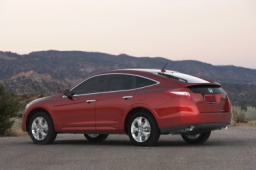 Acura RDX
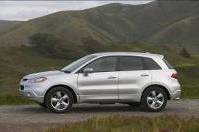 Accord Coupe
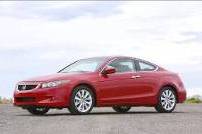 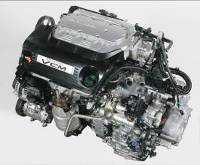 Acura ILX
L4 engines V6 engines
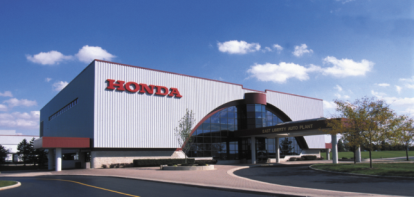 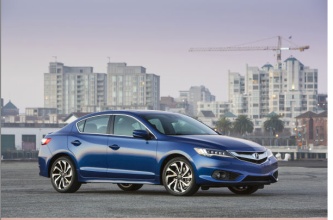 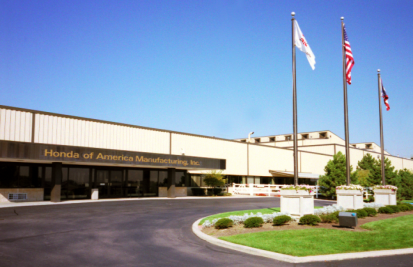 Regional Headquarters
Sales & Distribution
Research and Development
Production (parts included)
Jet Business
[Speaker Notes: Automobiles | Powersports | Power Equipment | Marine | Racing | Robotics Technology | HondaJet

You can see from the legend at the left, that American Honda is our North American regional headquarters.  

In the 50 years since American Honda was first established, Honda has expanded operations in North American in order to achieve our commitment to develop and build our products in the markets they are sold.

Today, Honda’s North American operations include:
 production and engineering facilities, (red triangles)
 sales offices, parts and product distribution centers (green circles)
 and research & development operations  (blue squares)

This map shows all of these and even includes Honda’s recently-established jet engine and aircraft business, whose locations are shown with the pink circles.]
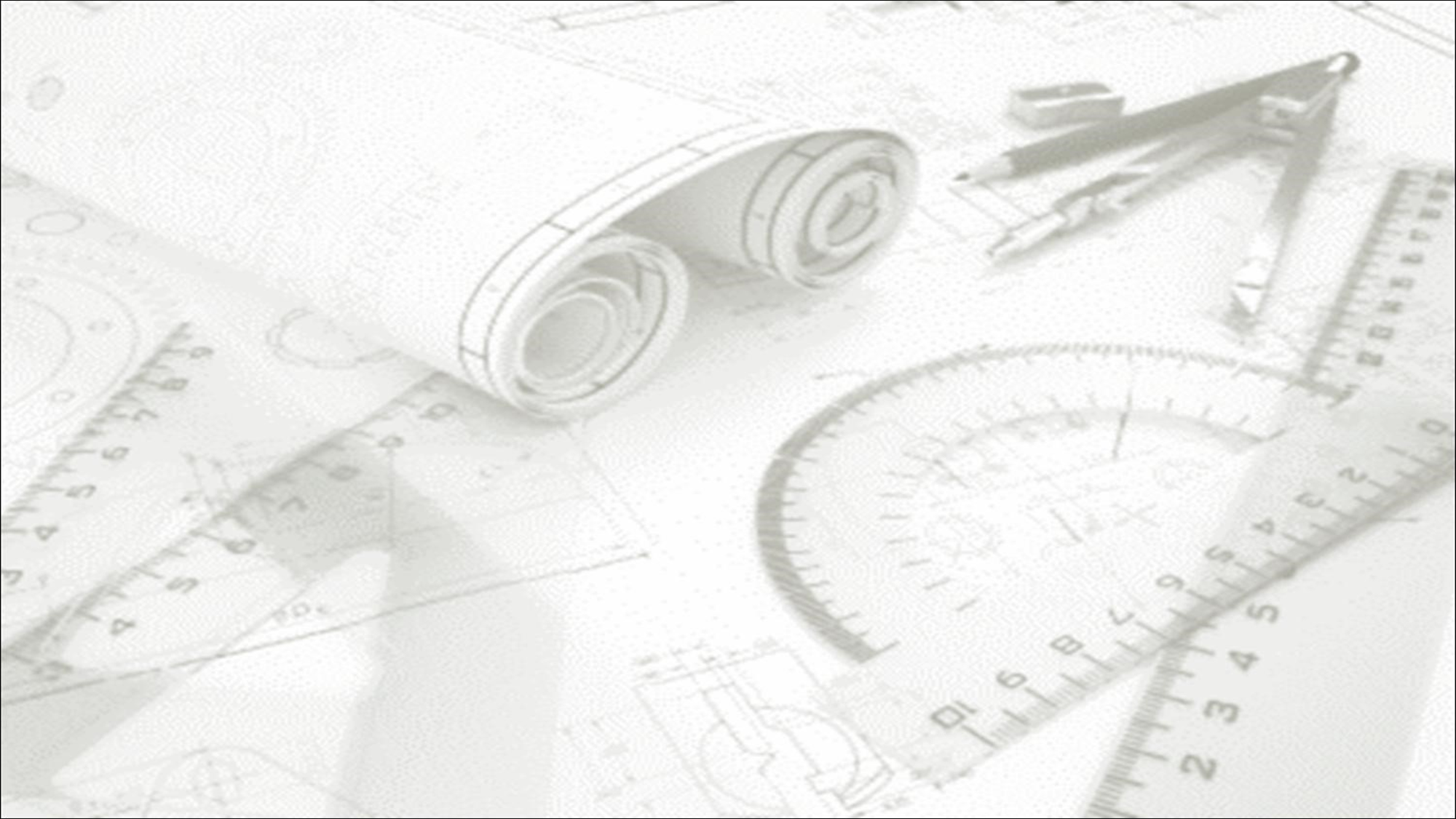 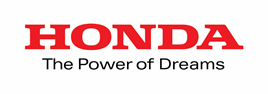 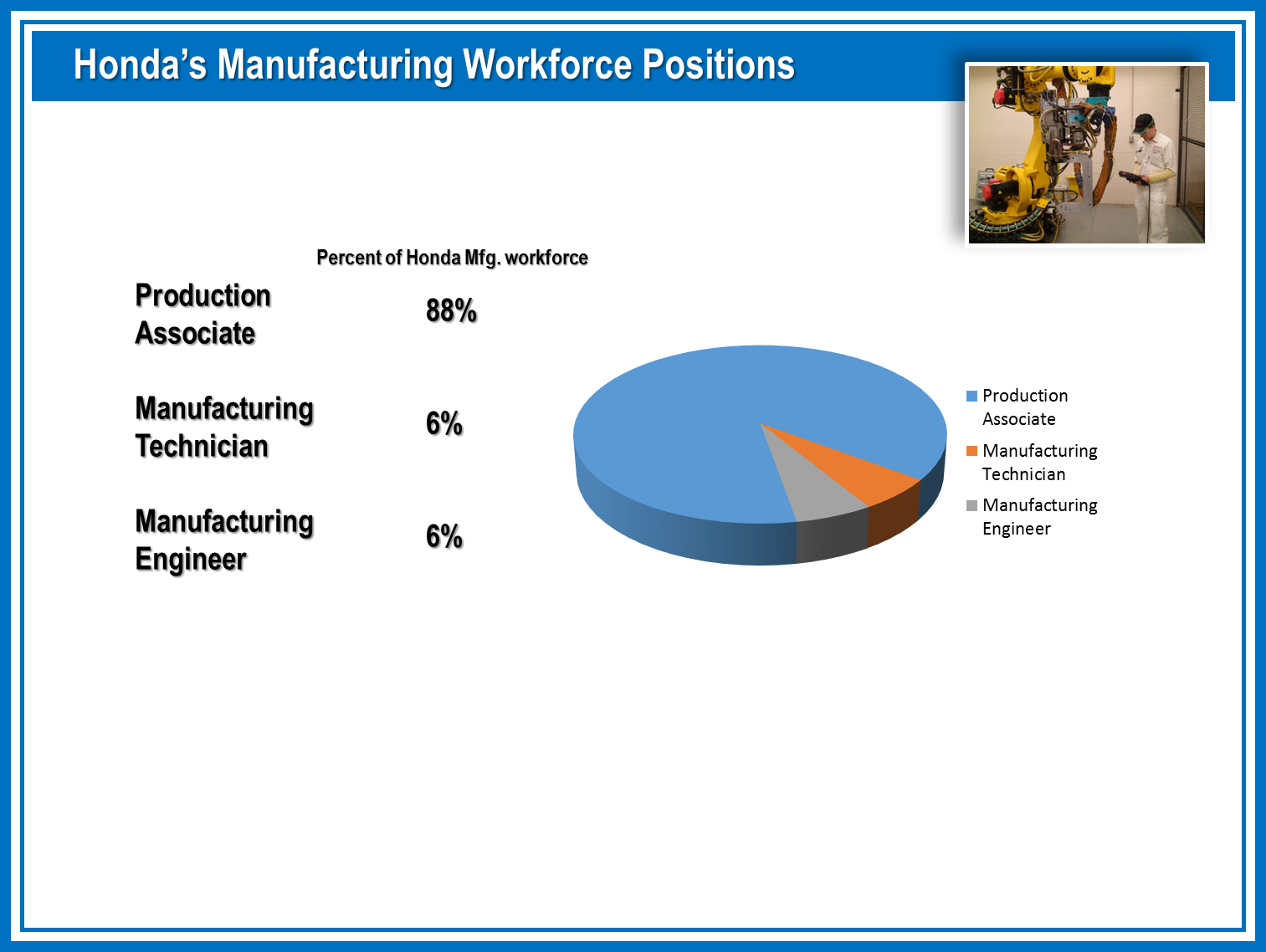 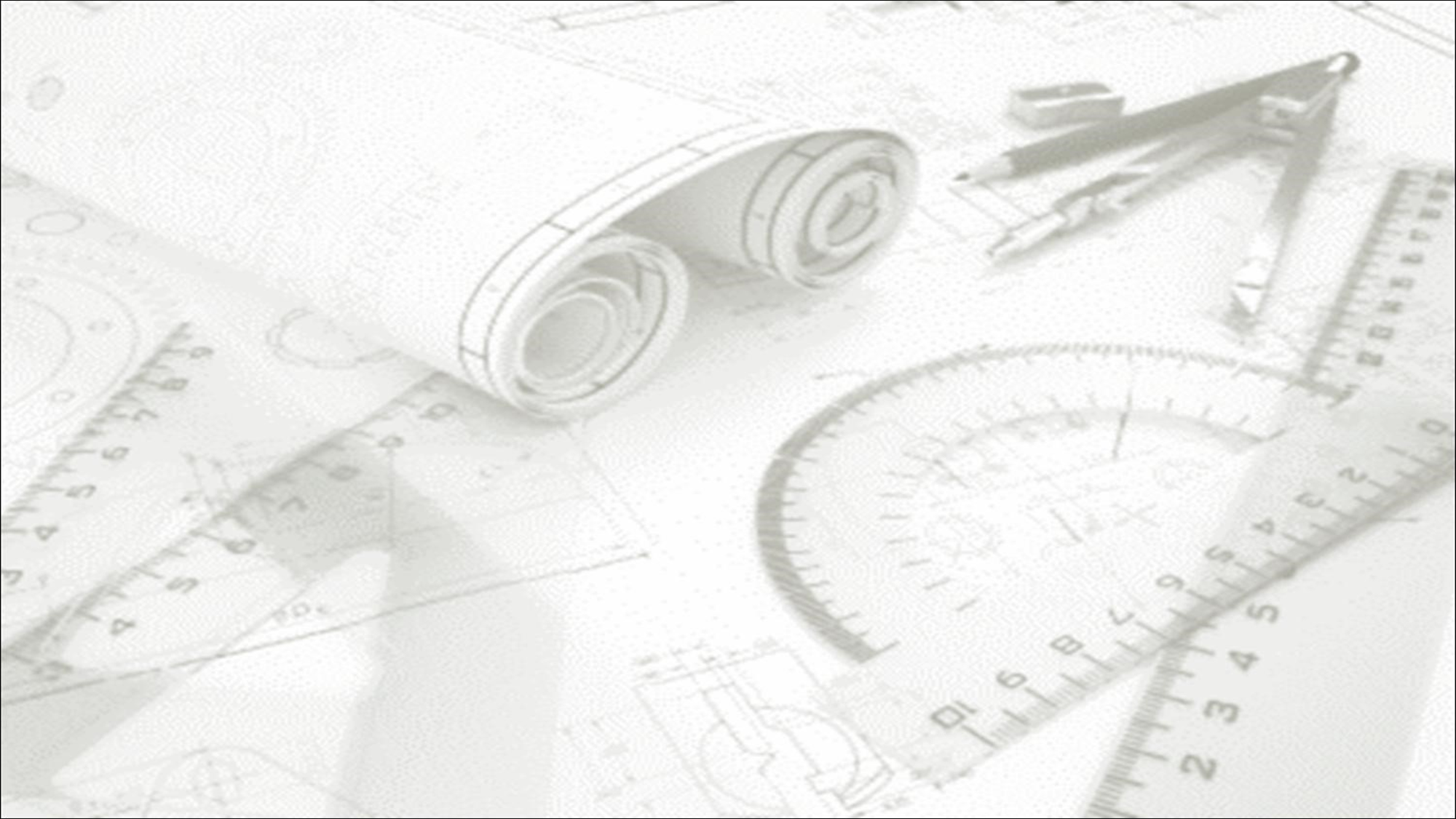 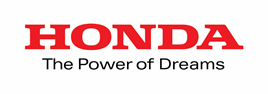 Student Experience
Hands-on assignments focused on learning and applying knowledge

Job shadow other professionals

Work with a mentor
Complete Individual Projects assigned by supervisor

Attend Training courses

Final Presentation
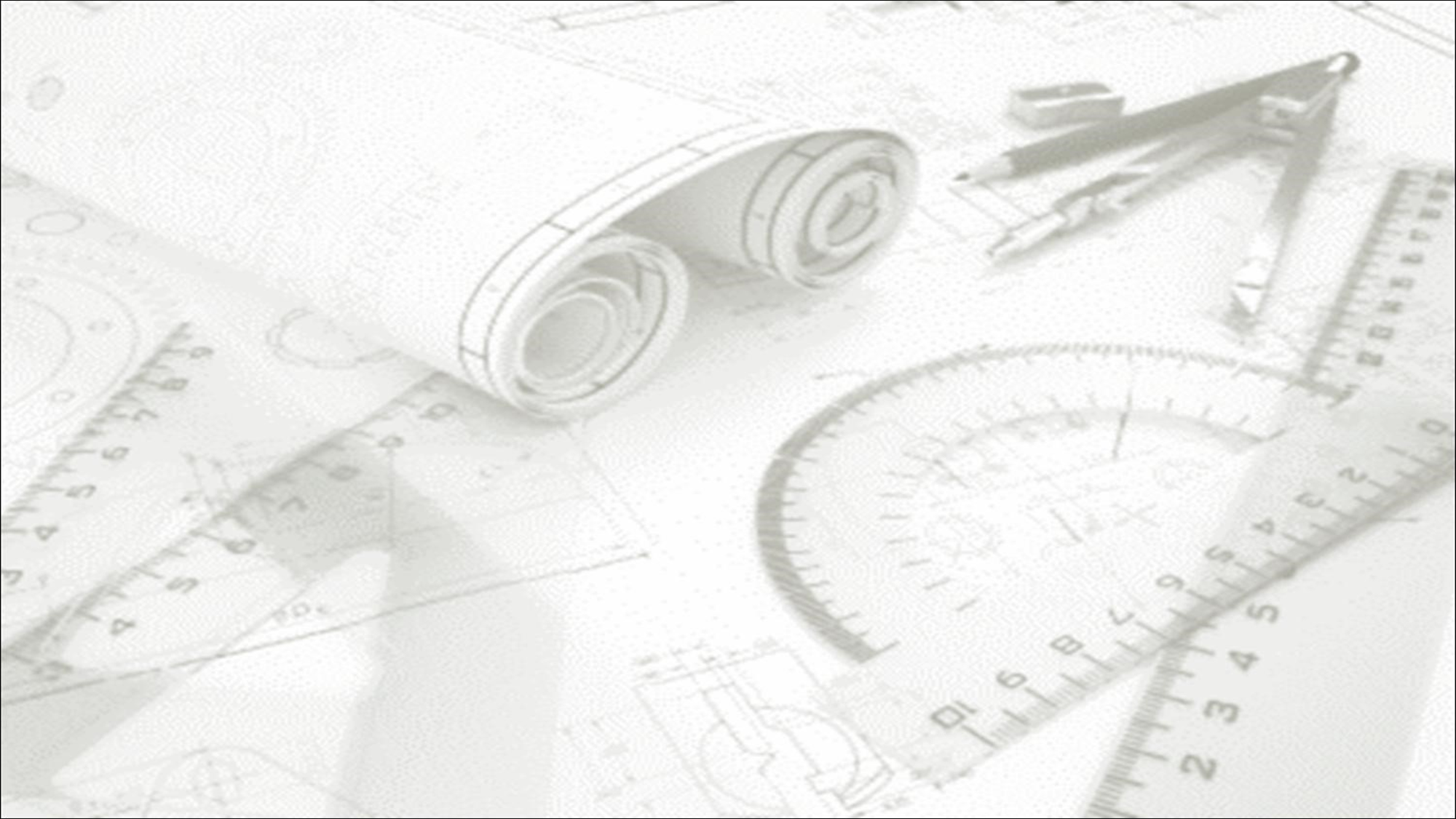 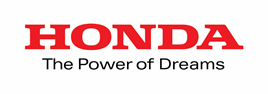 Eligibility Requirements
Enrolled in Associate’s degree in Engineering Technology

GPA: 3.0 or above

Sophomore level (Summer after Freshman year)

Ability to work part time (24 hours/week)
Must provide your own transportation to and from work; must have a valid driver’s license

Must commit to 3 semesters (contingent on performance and GPA)

Unlimited work authorization in the United States
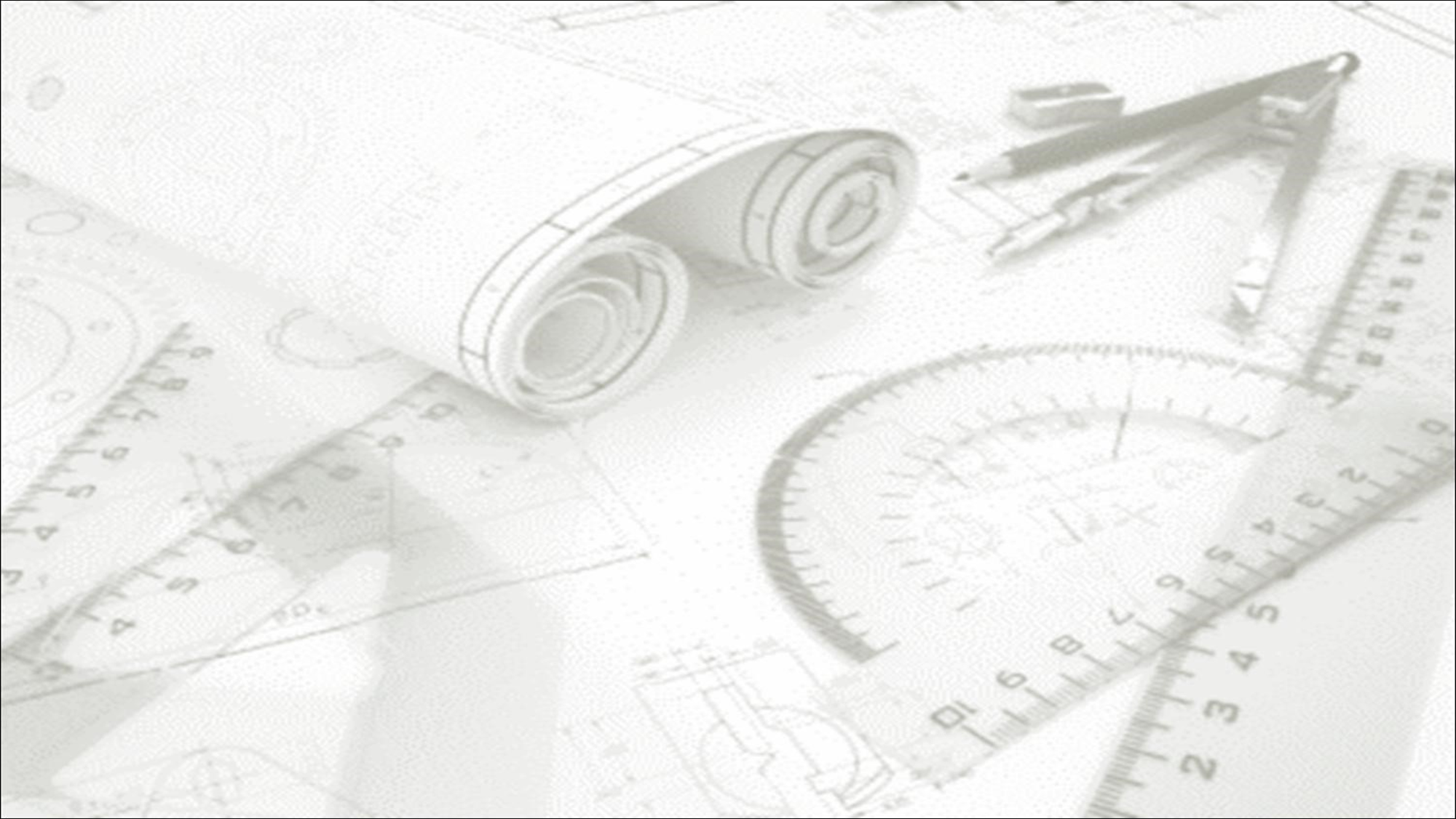 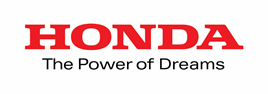 Manufacturing recruiting video
[Speaker Notes: Honda’s Vision - Develop a new pipeline of potential candidates for technician positions

Benefit to Honda- 
To provide Honda qualified students for development and assessment toward full-time employment consideration.
To provide college students with practical hands-on experiential learning. 

Benefit to Student- 
Gain hands-on work experience in your field of study
 Discover your likes and dislikes
 Evaluate company culture
 Paid co-op position (starting at $16.33 per hour)
 Experience and networking will build your resource pool
 The knowledge you will gain is invaluable in your career and will prepare you for the workforce
 Consideration for future employment opportunities]
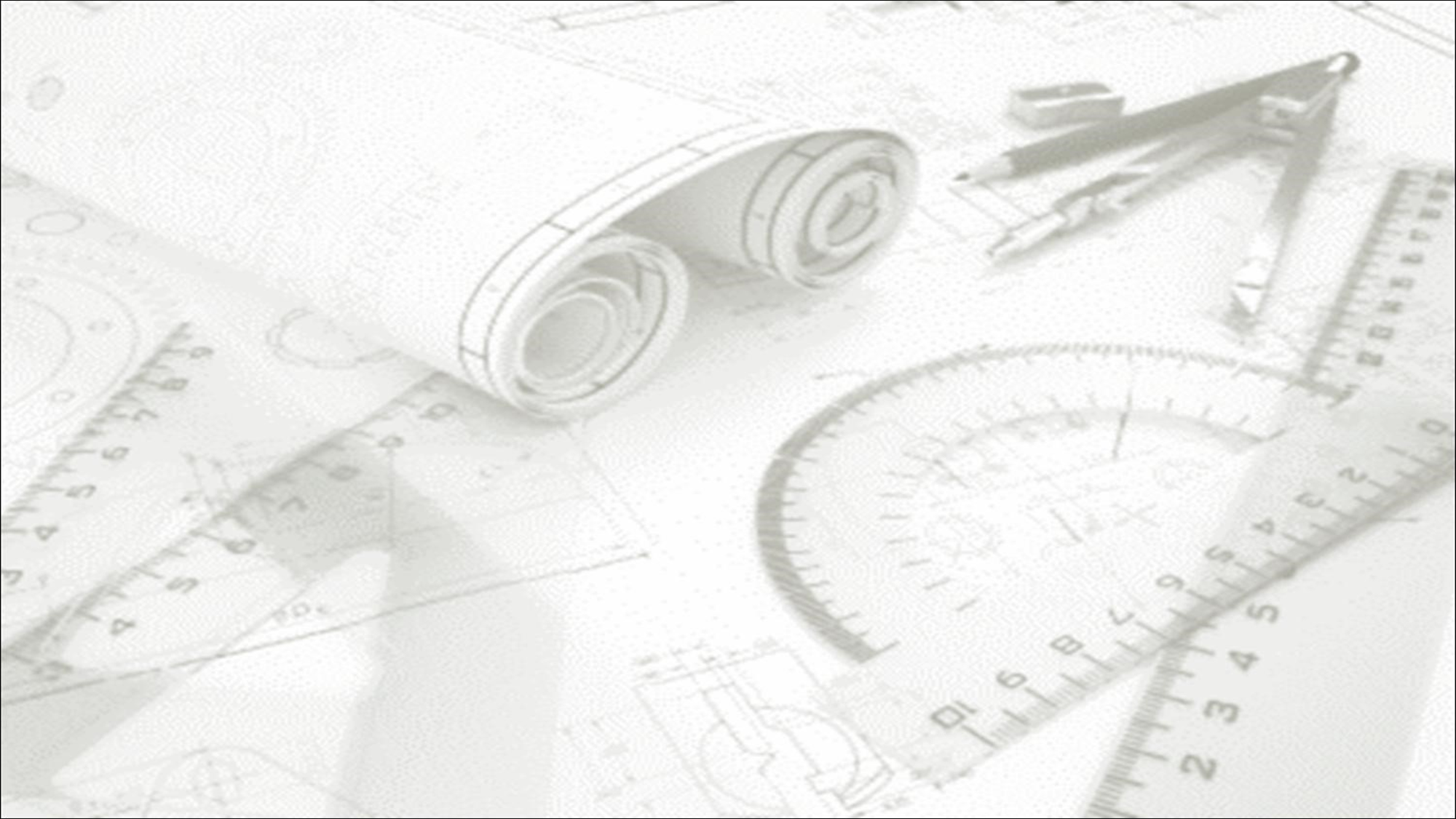 Bachelors Partnerships
Miami University
BS in Engineering Technologies

Franklin University
BS in Applied Management

Ohio University
BS in Applied Management
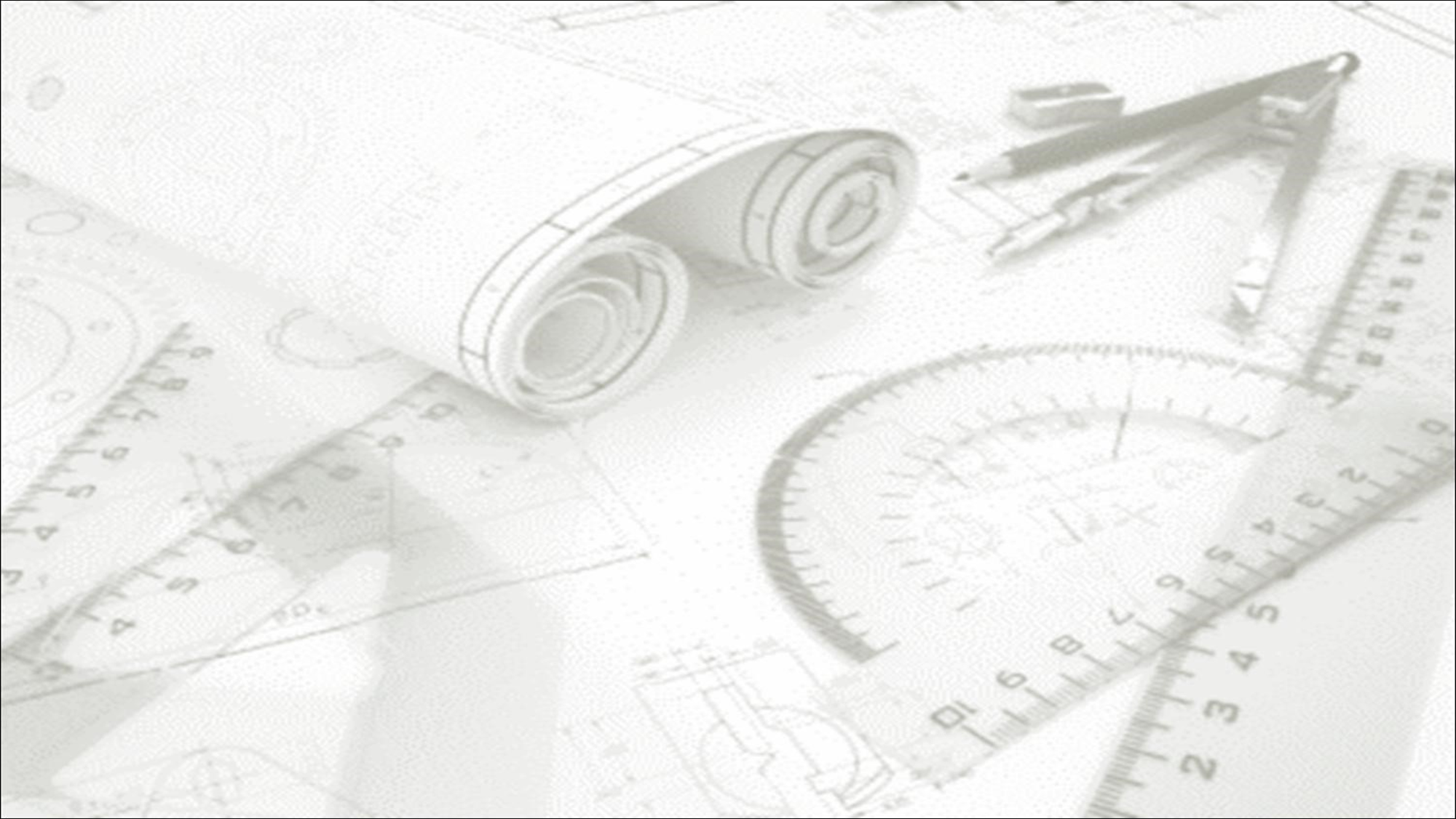 If you are interested:
Apply to Columbus State

Fill out a FAFSA

Submit ACTs or Take COMPASS Placement

Meet with Nichole
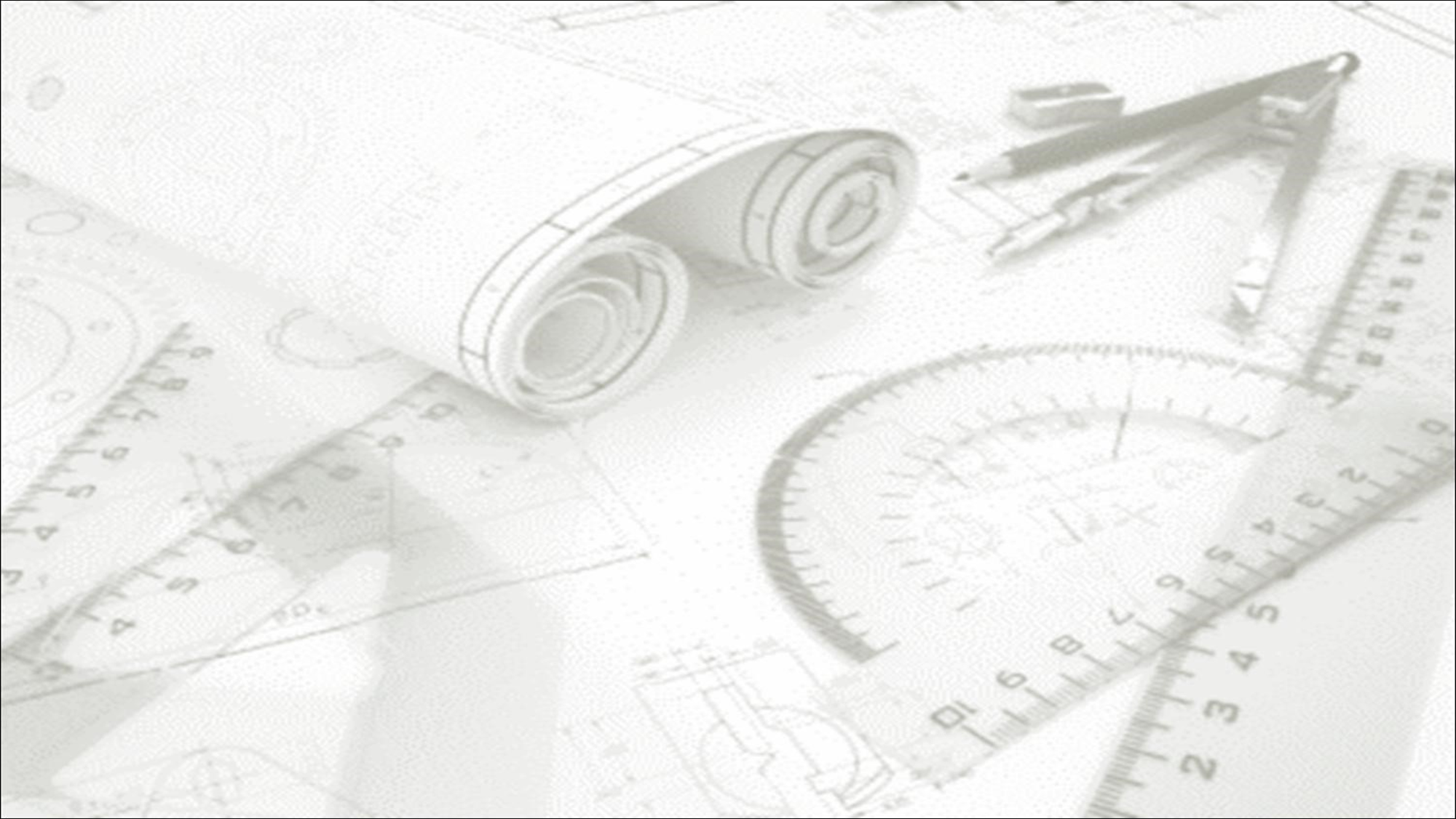 Thank You!Questions?